Hero
—Conjunction
制作：
华南师范大学外国语言文化学院 曾昭麒
广东省河源市河源中学实验学校 黄飞映
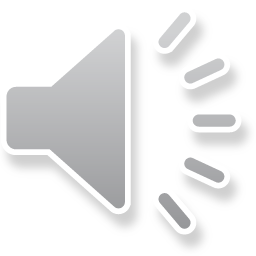 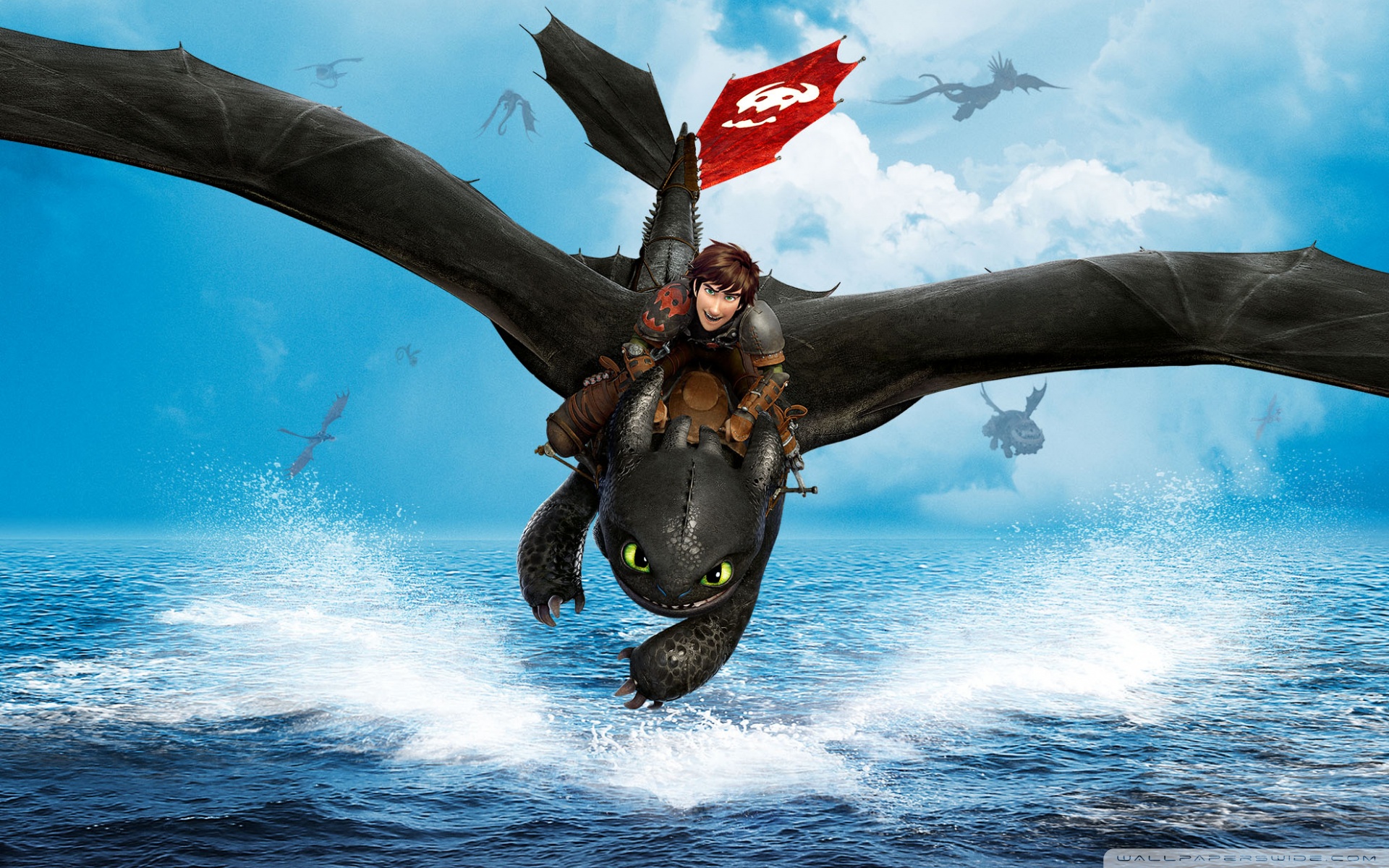 There's a hero
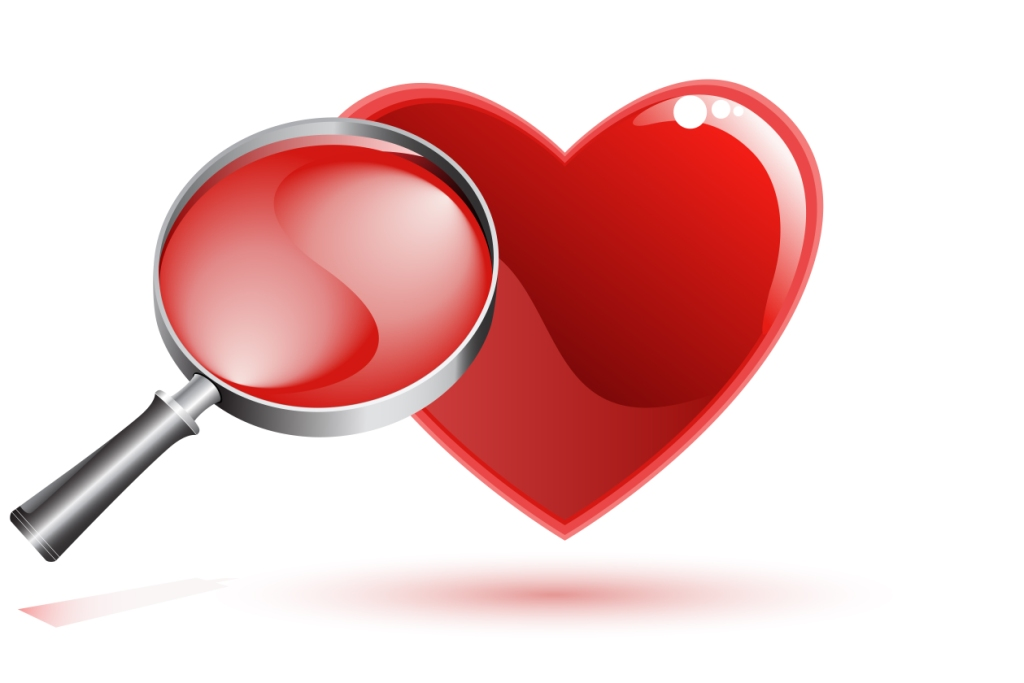 If you look inside your heart
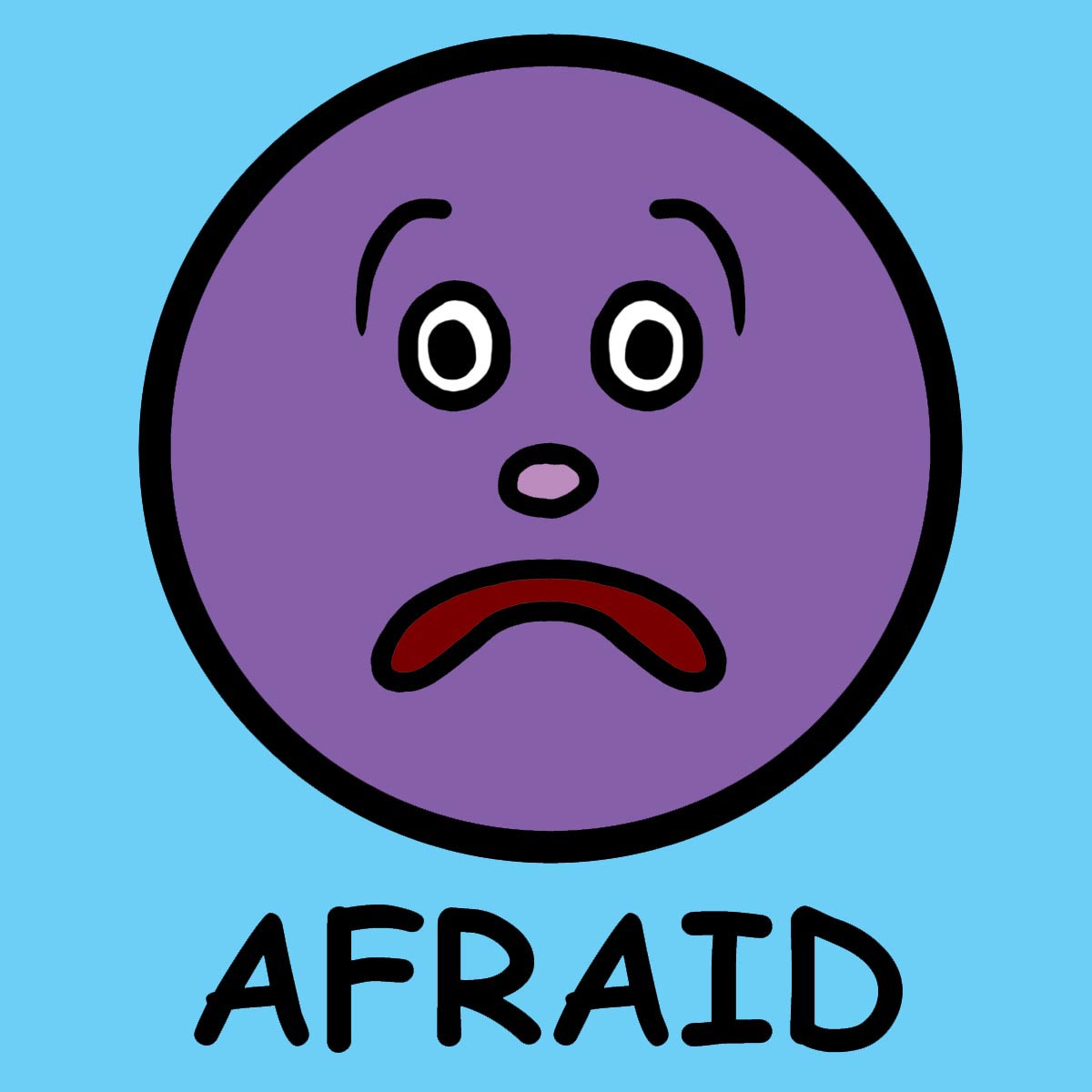 You don't have to be afraid
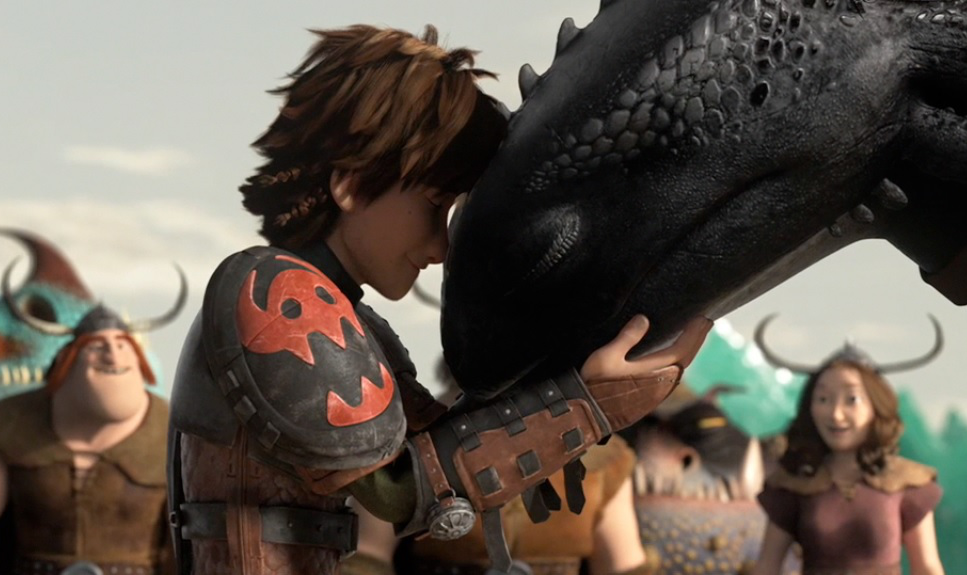 Of what you are
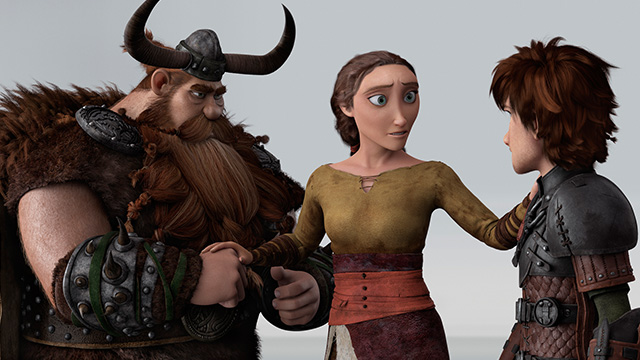 There's an answer
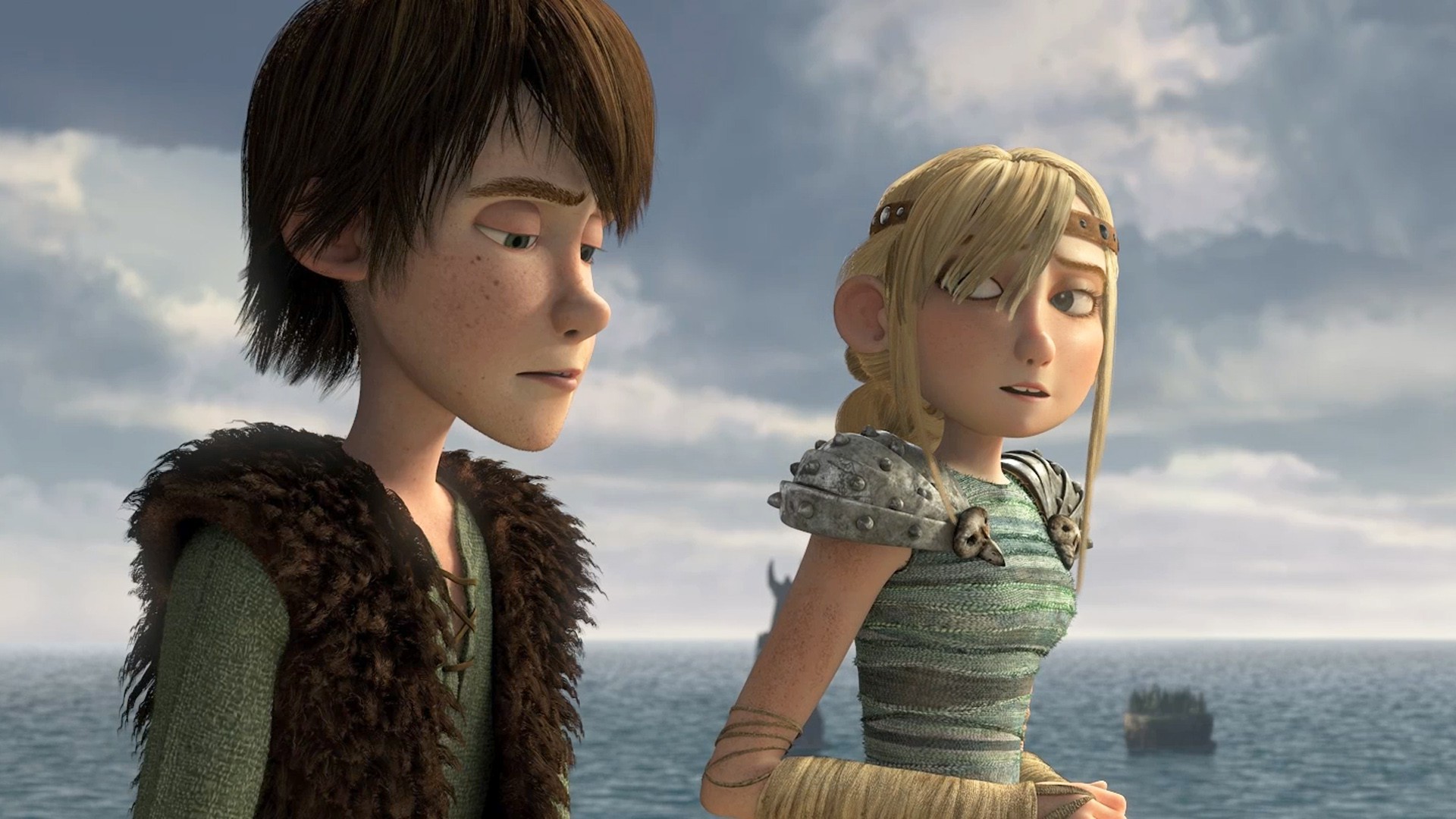 If you reach into your soul
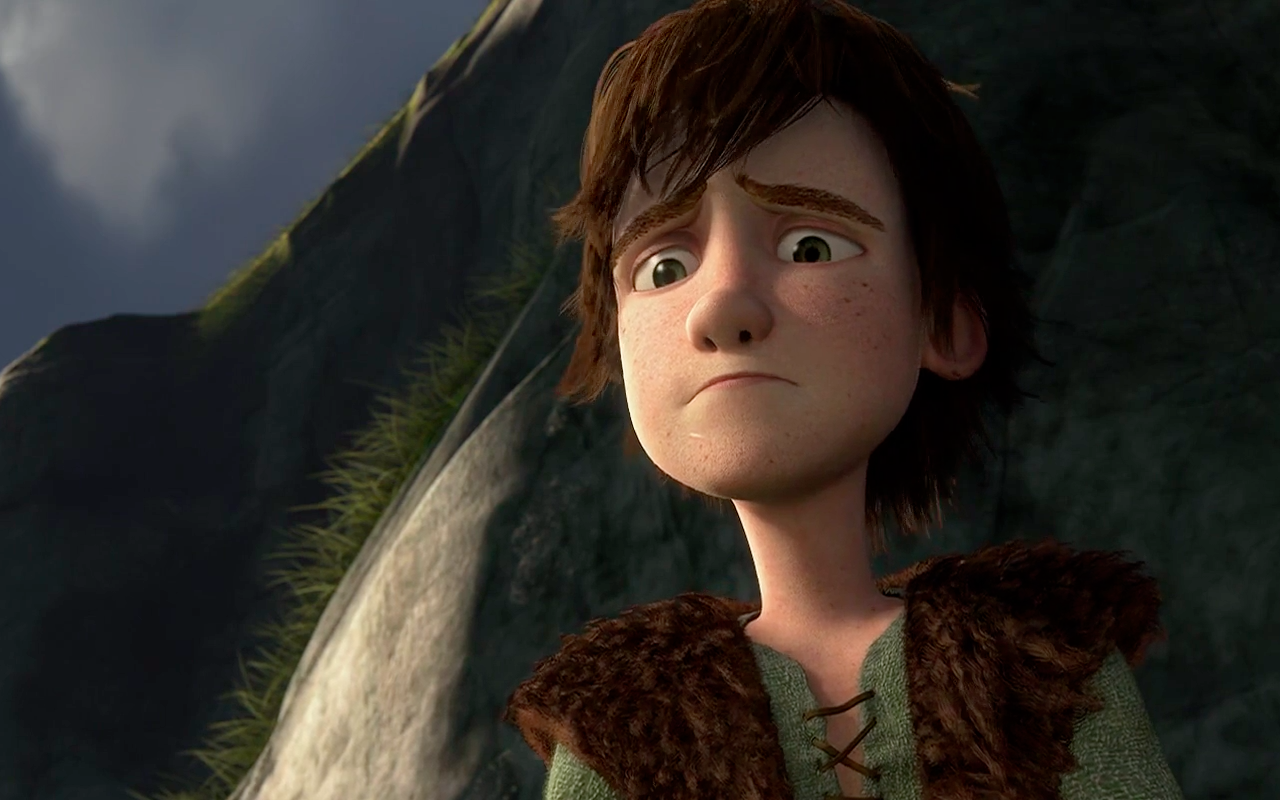 And the sorrow that you know
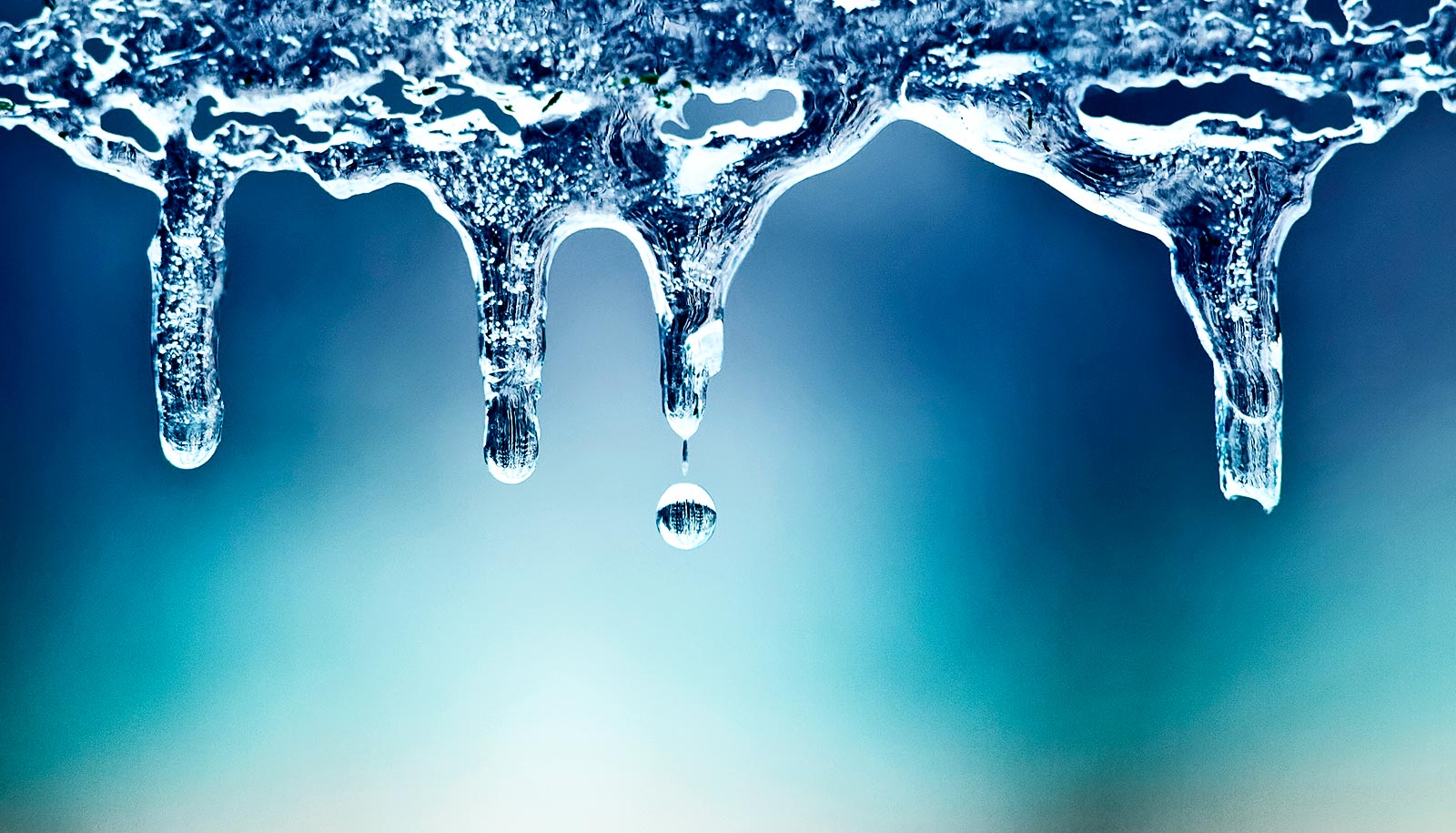 Will melt away
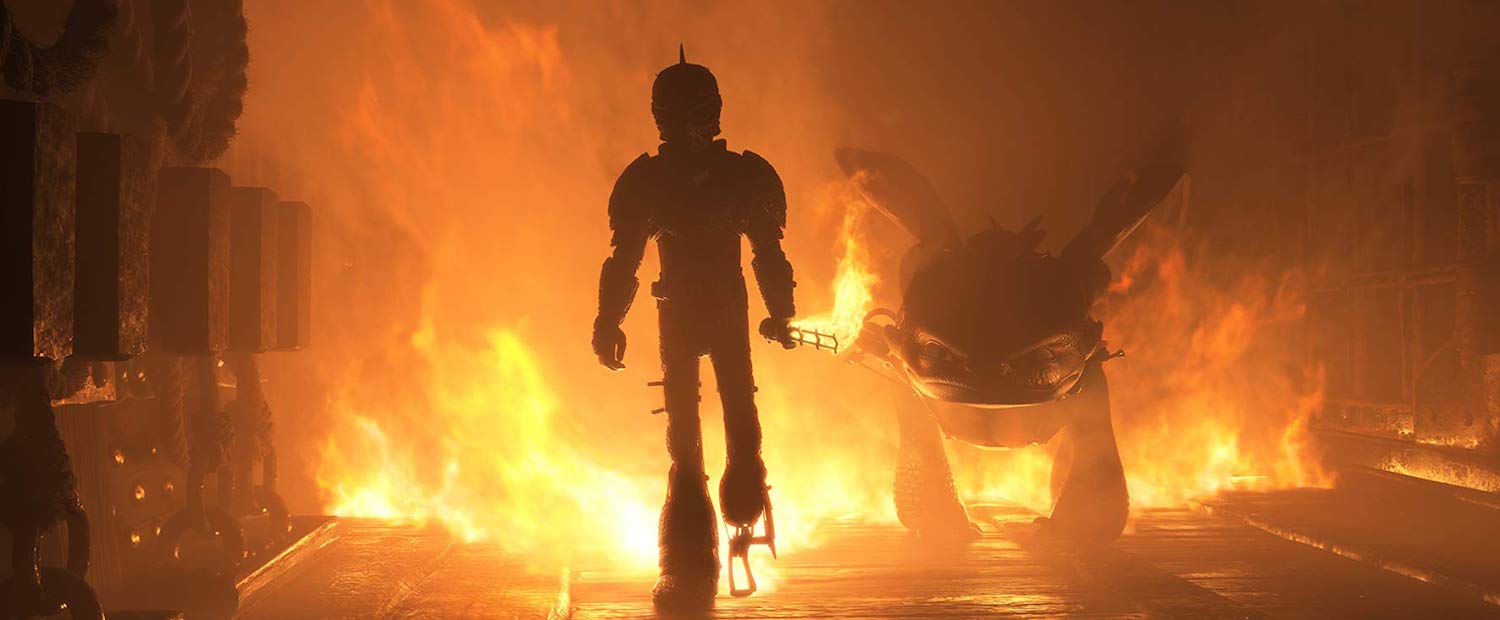 And then a hero comes along
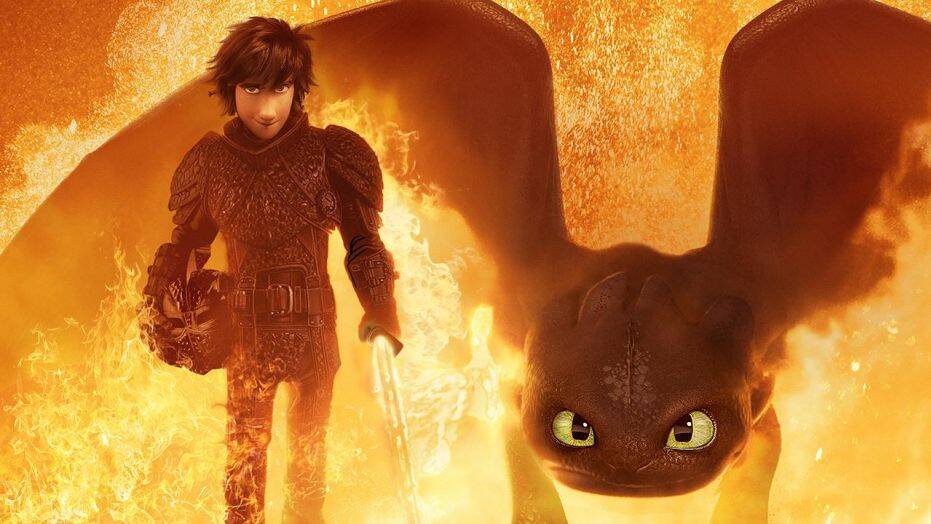 With the strength to carry on
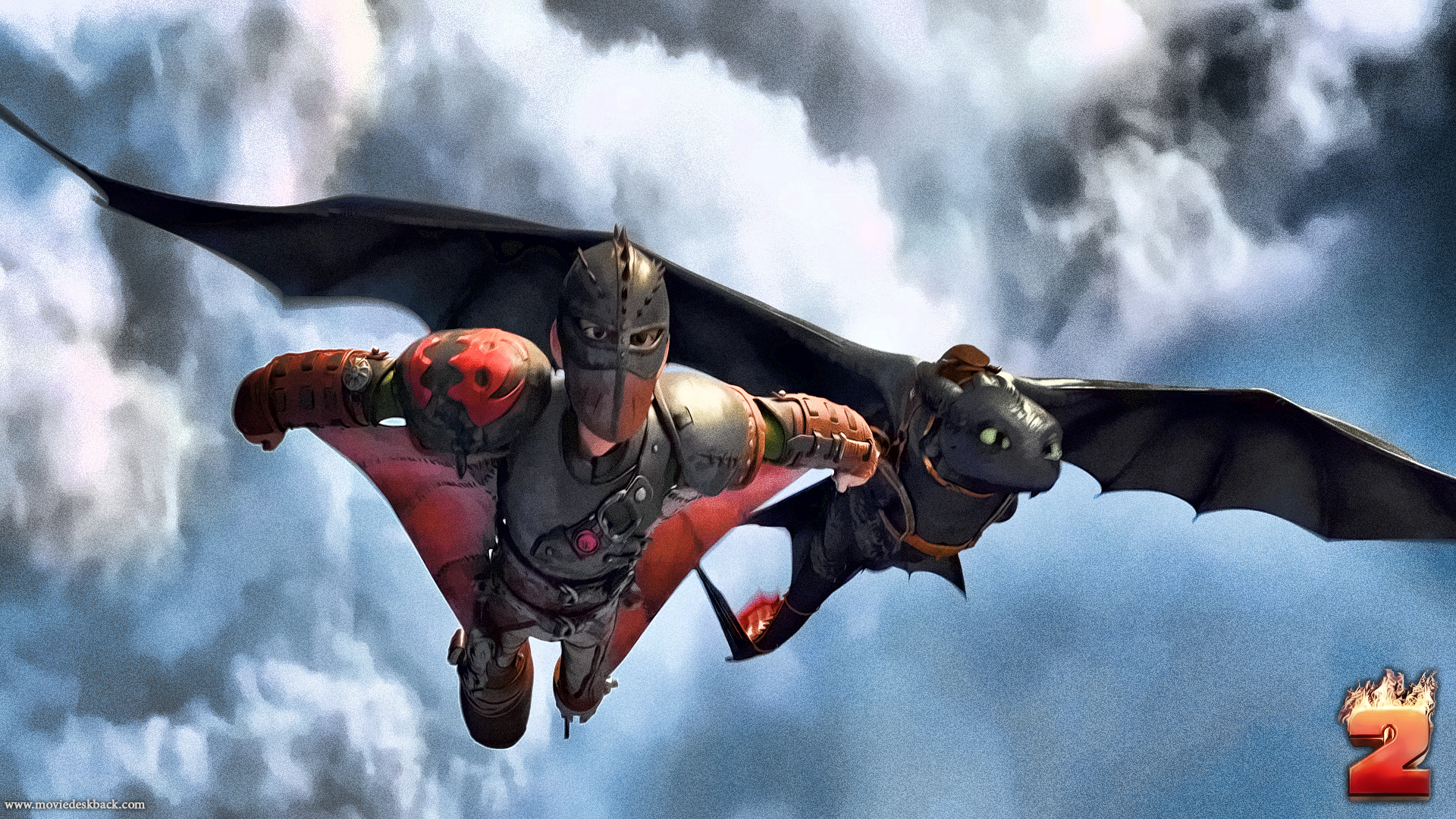 And you cast your fears aside
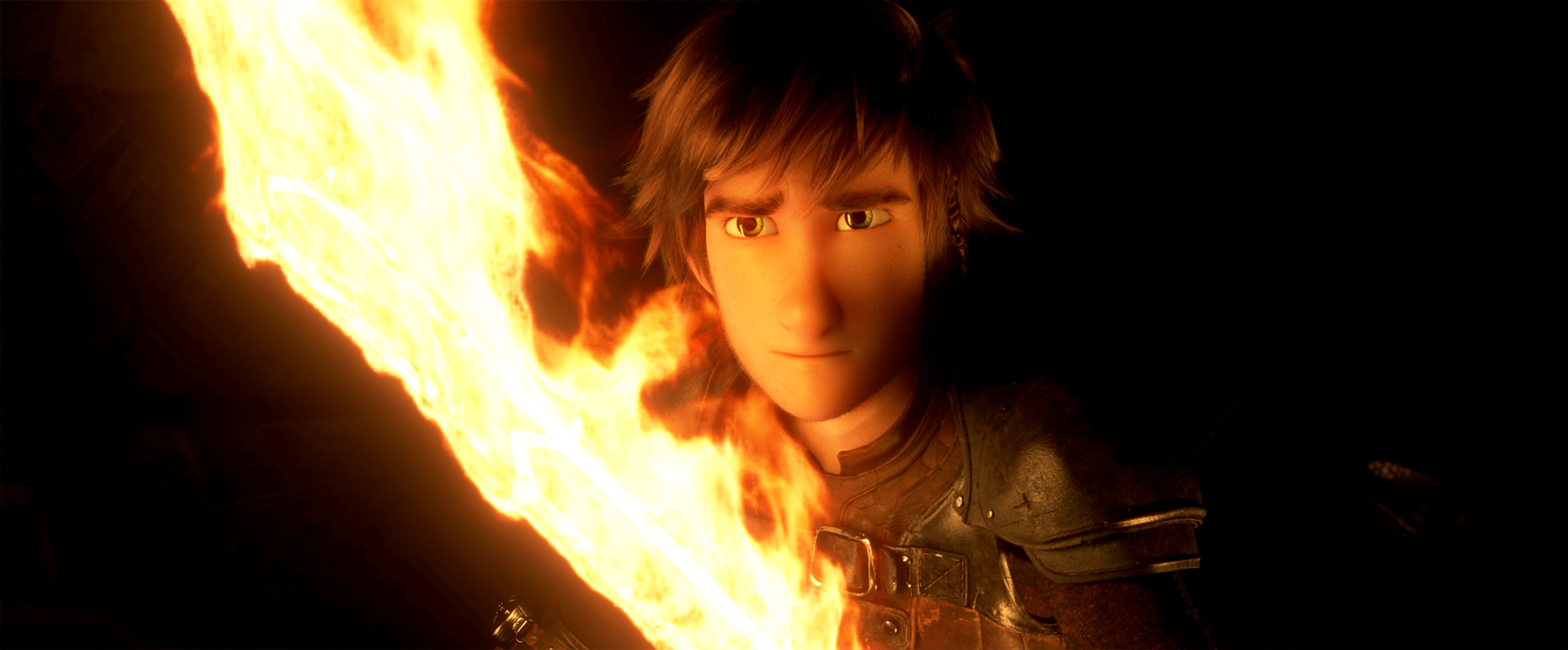 And you know you can survive
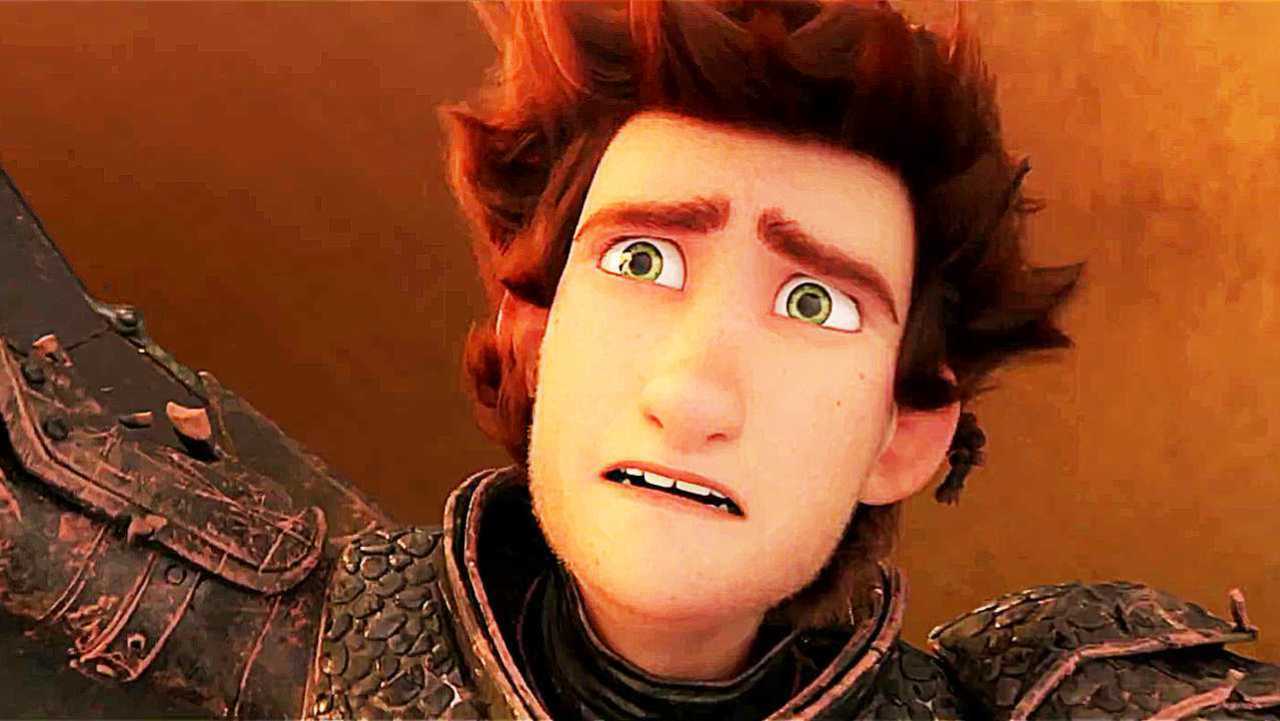 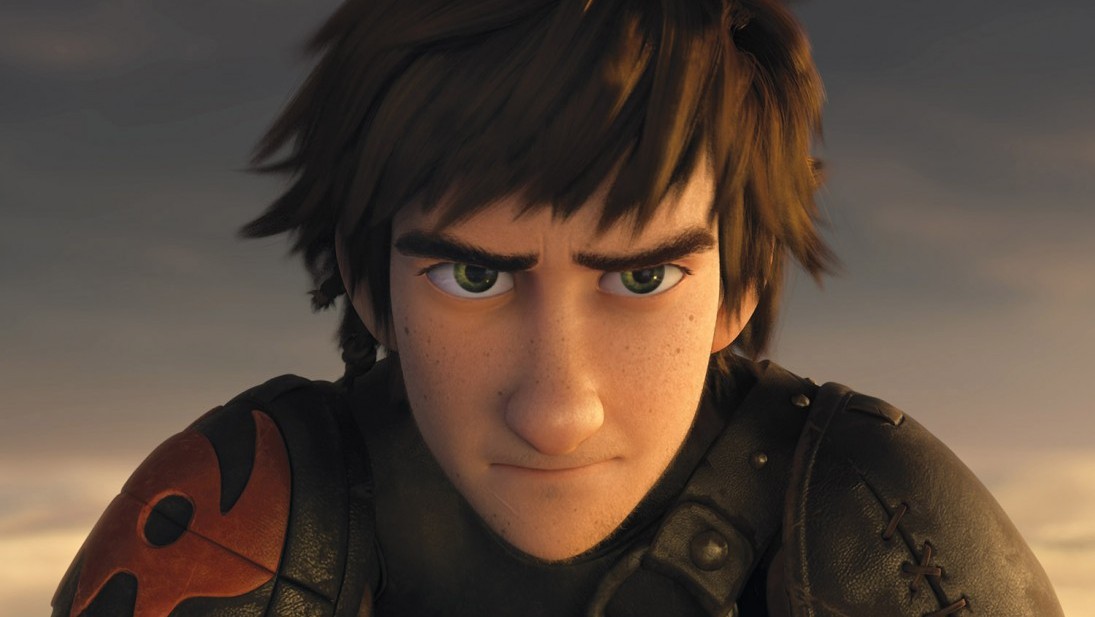 So when you feel like hope is gone
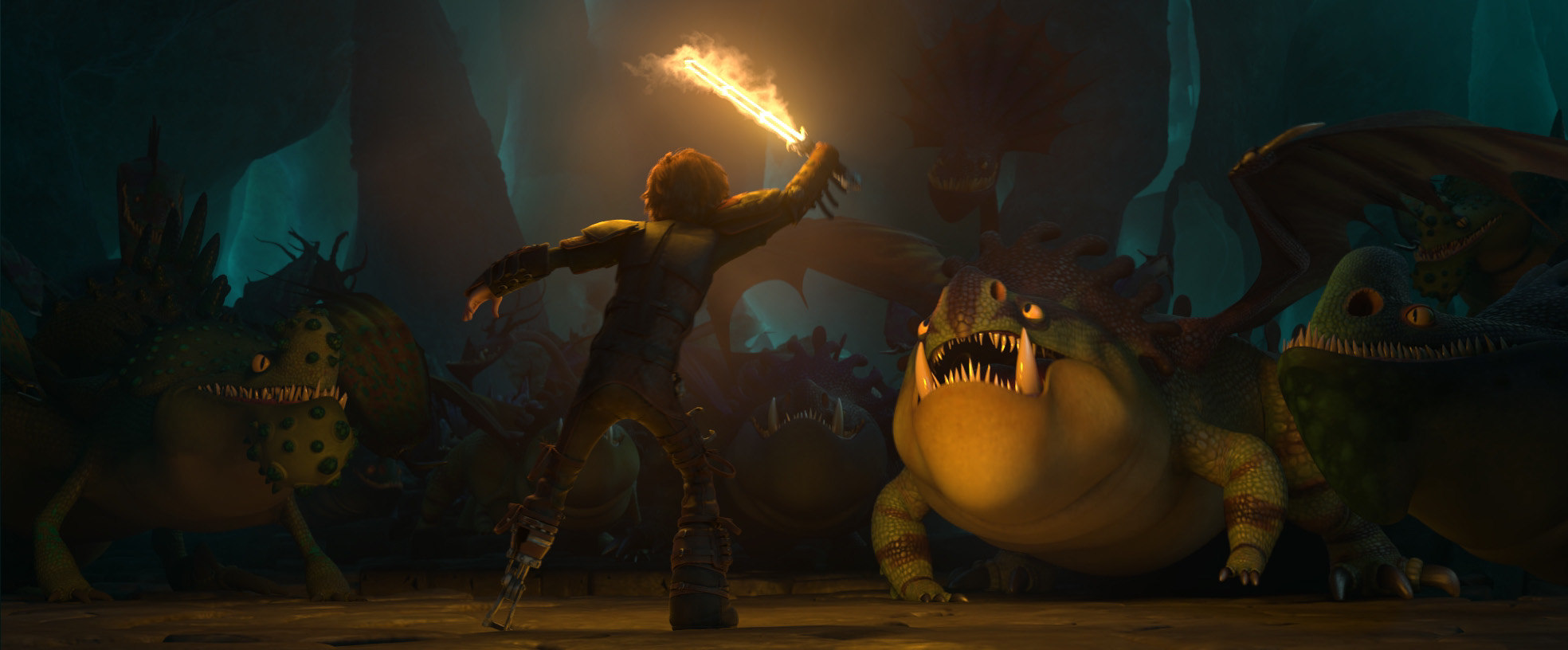 Look inside you and be strong
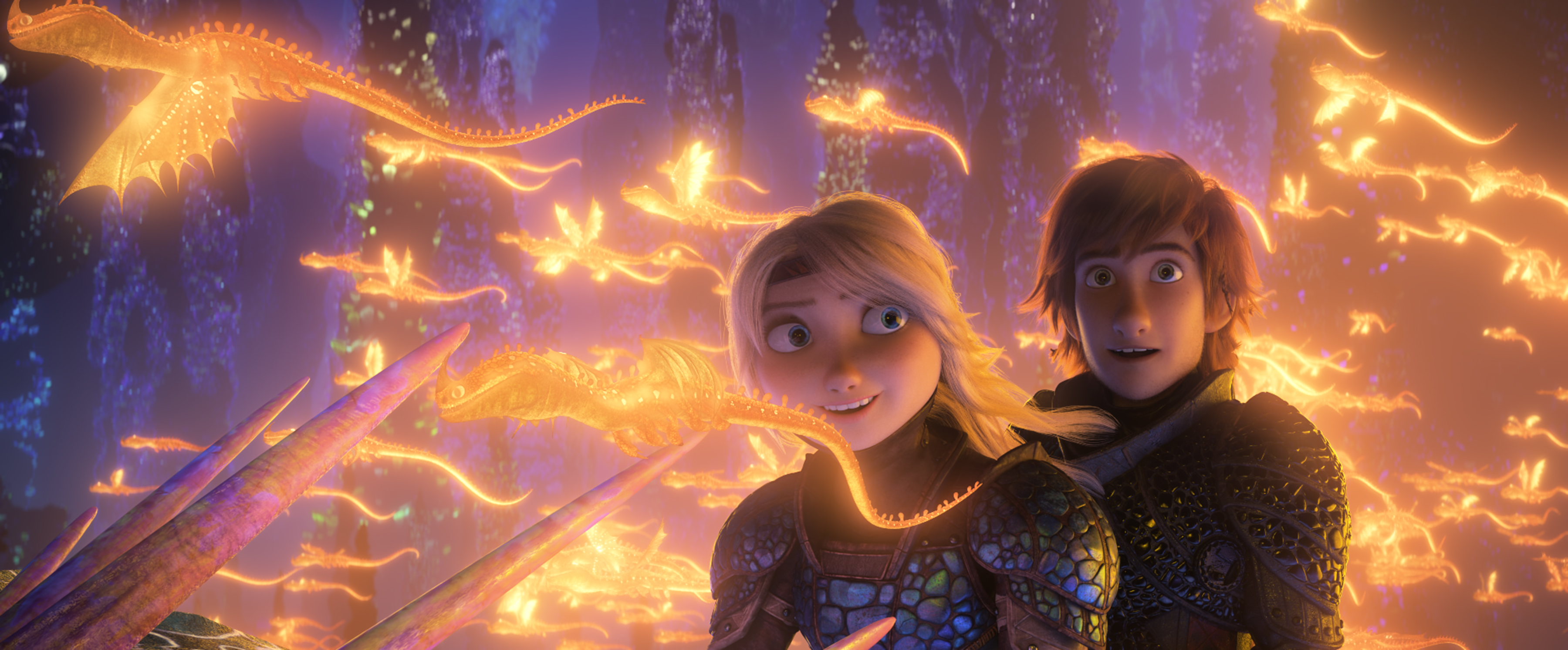 And you'll finally see the truth
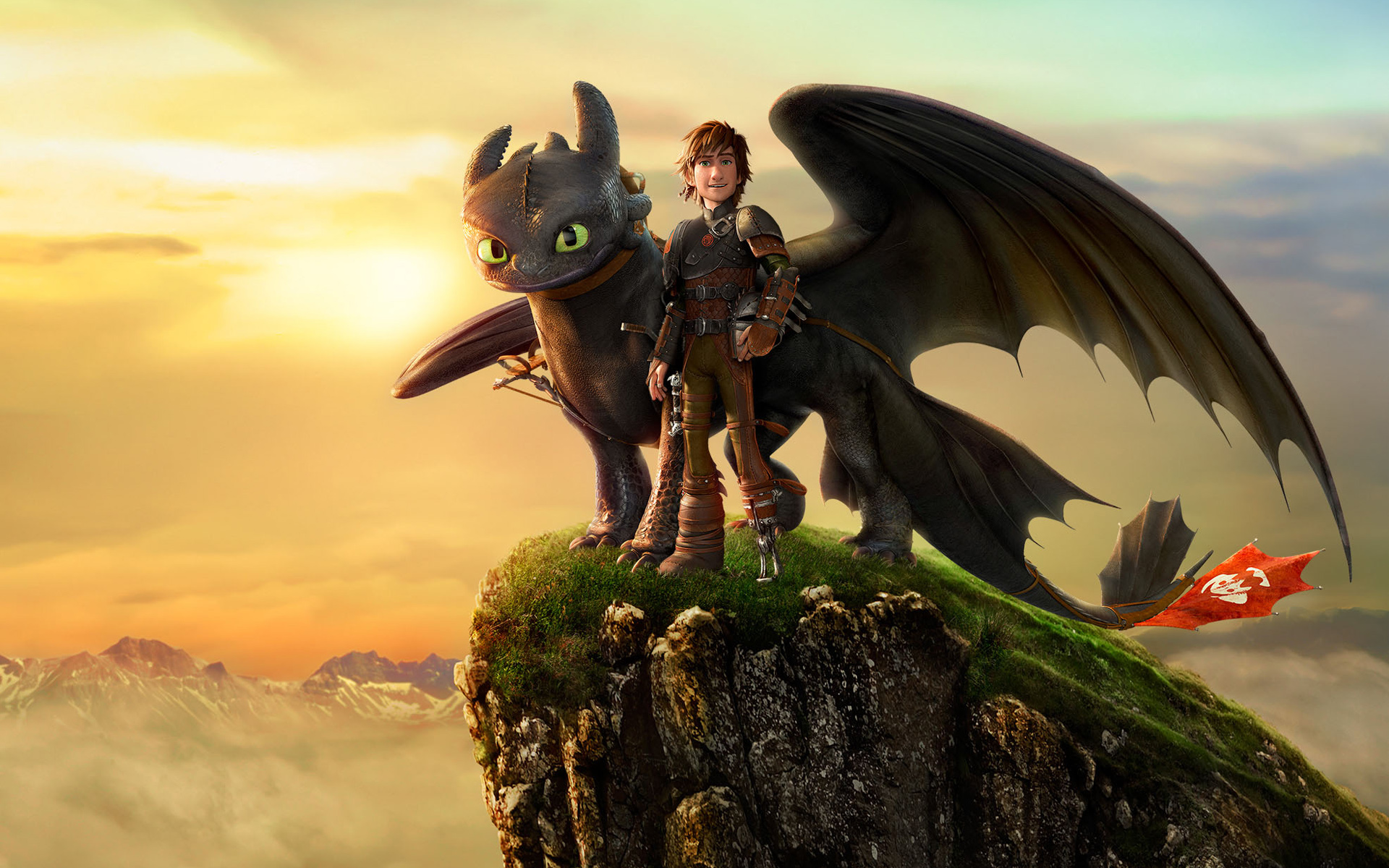 That a hero lies in you
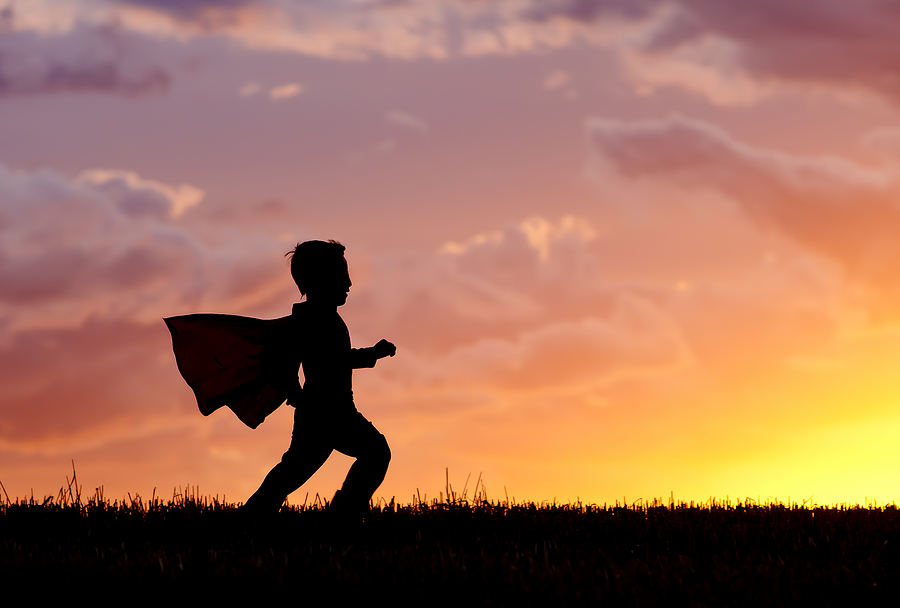 It's a long road
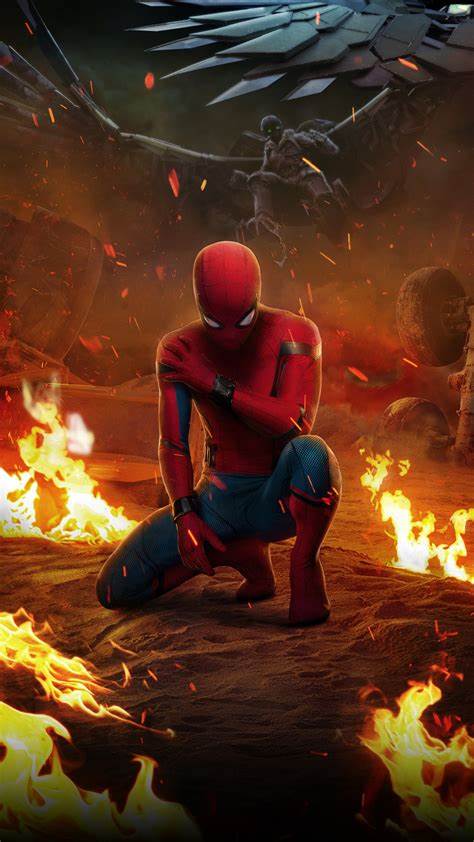 When you face the world alone
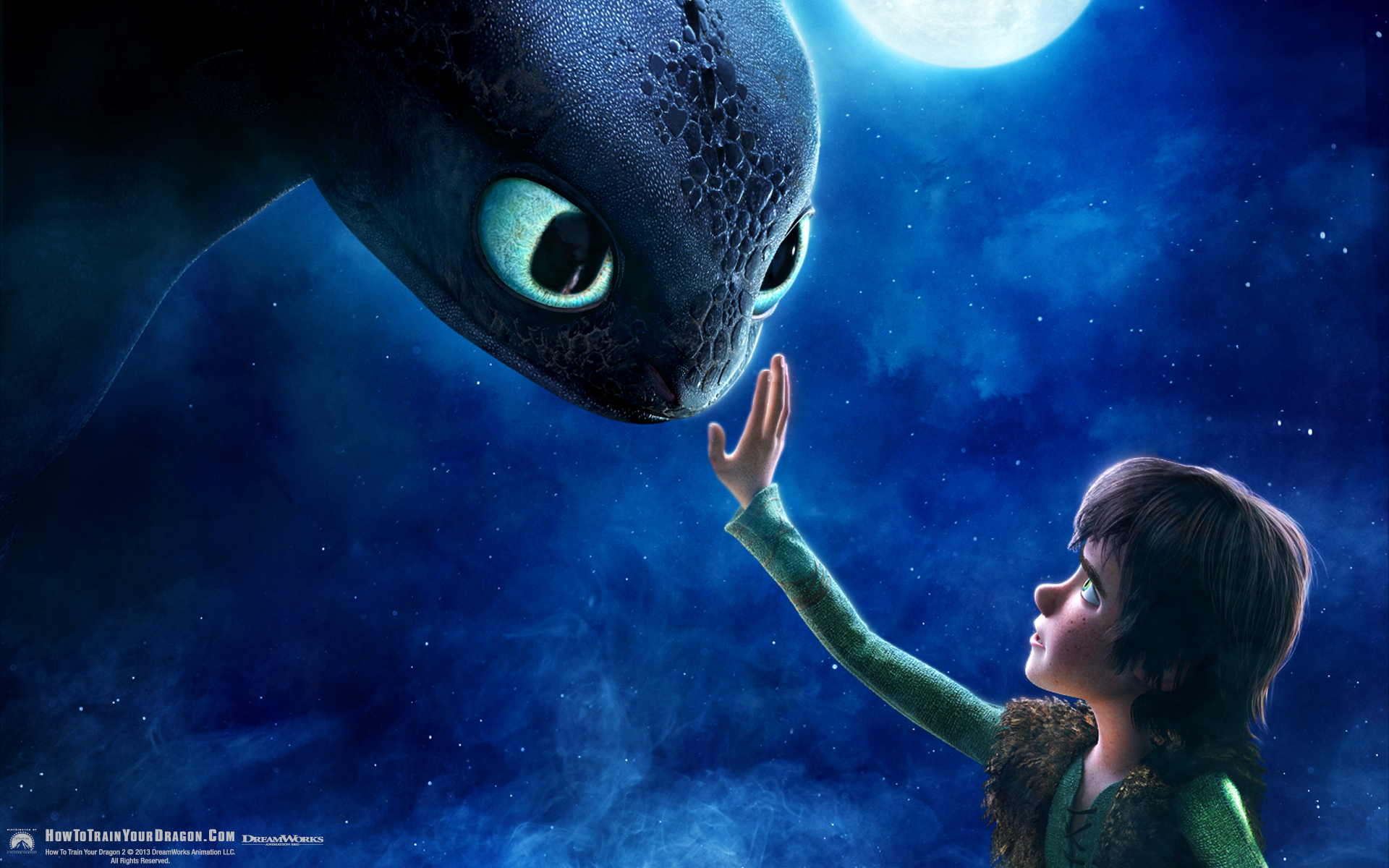 No one reaches out a hand
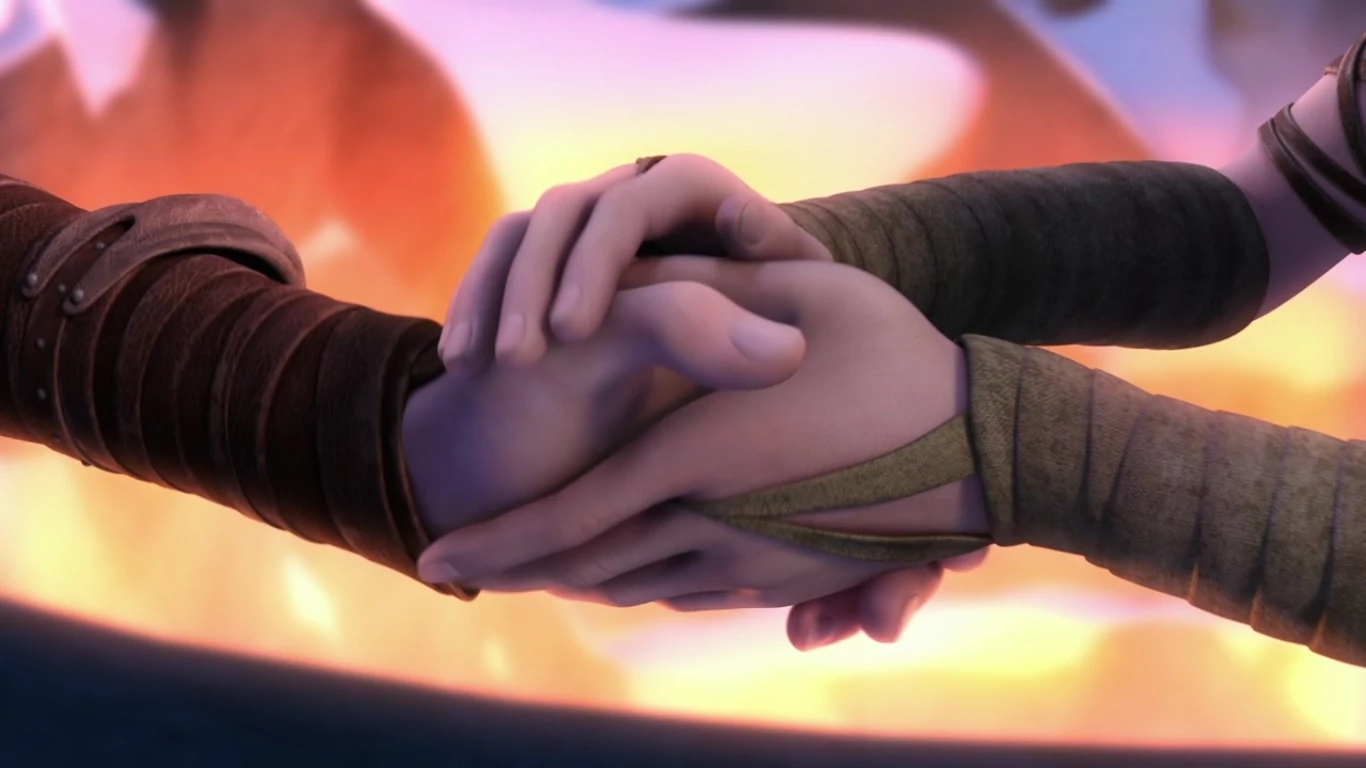 For you to hold
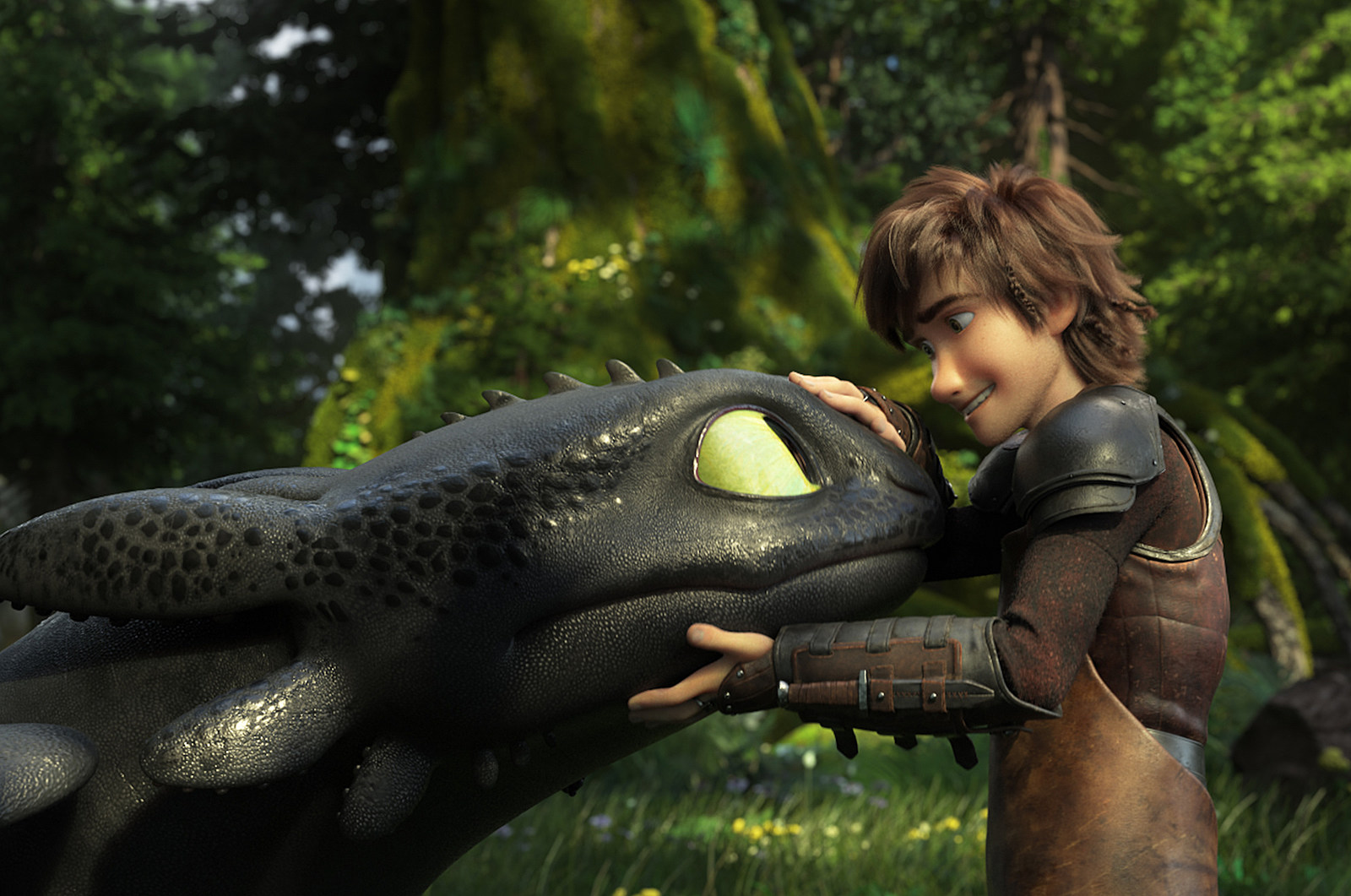 You can find love
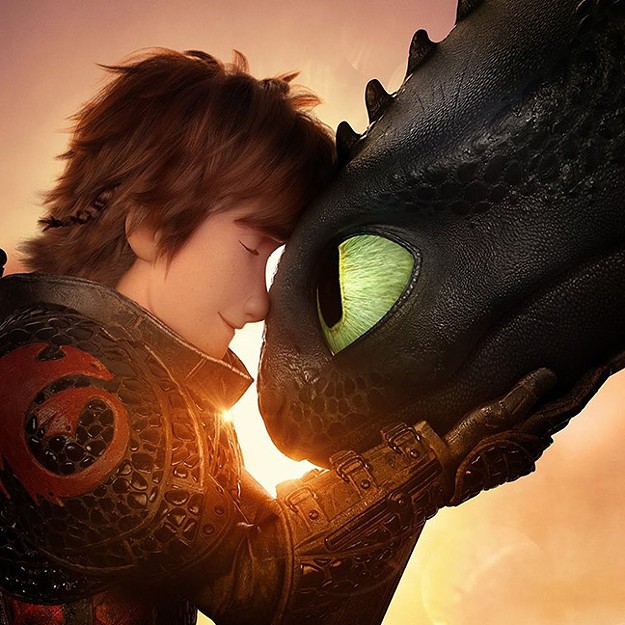 If you search within yourself
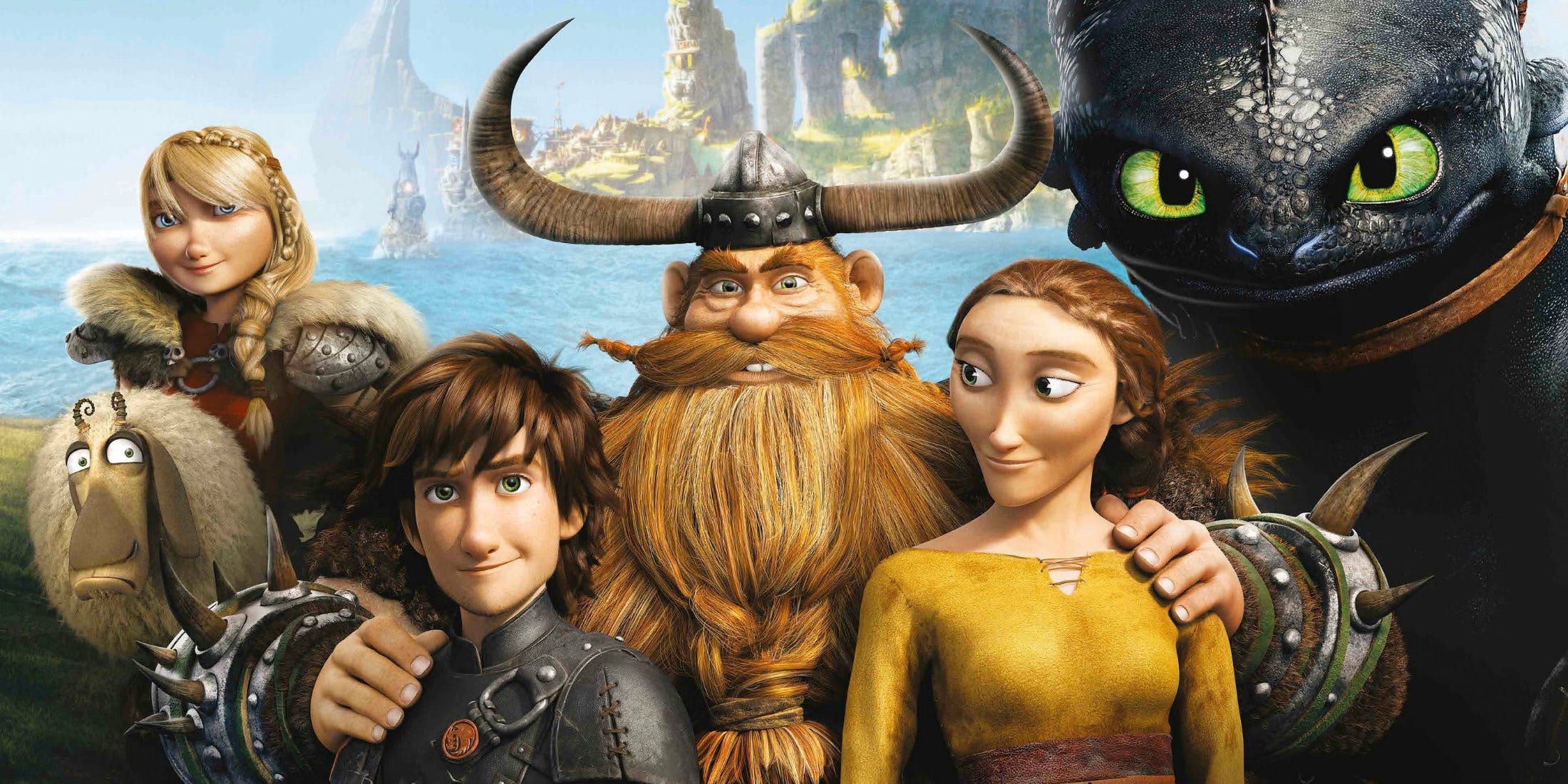 And the emptiness you felt
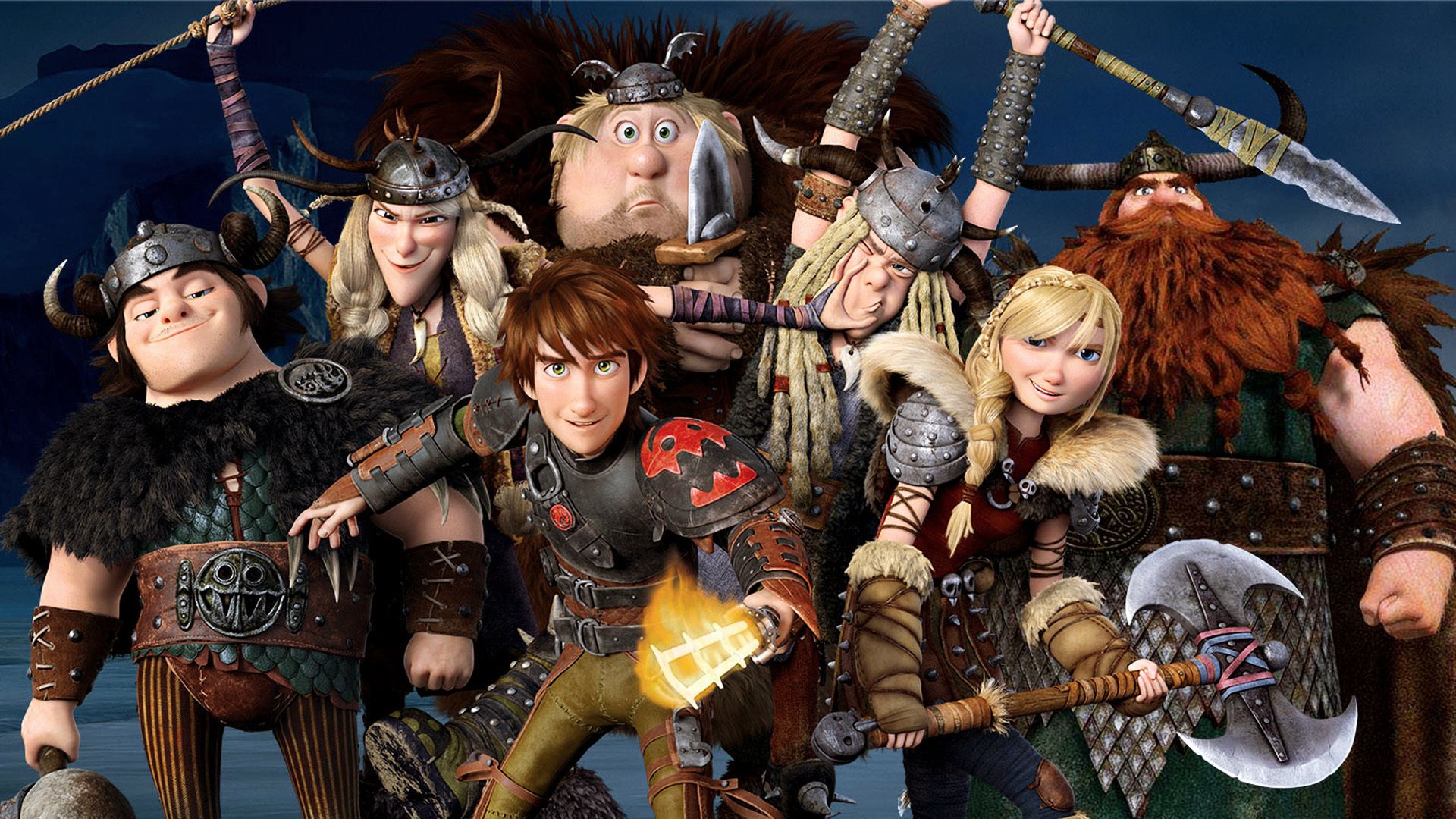 Will disappear
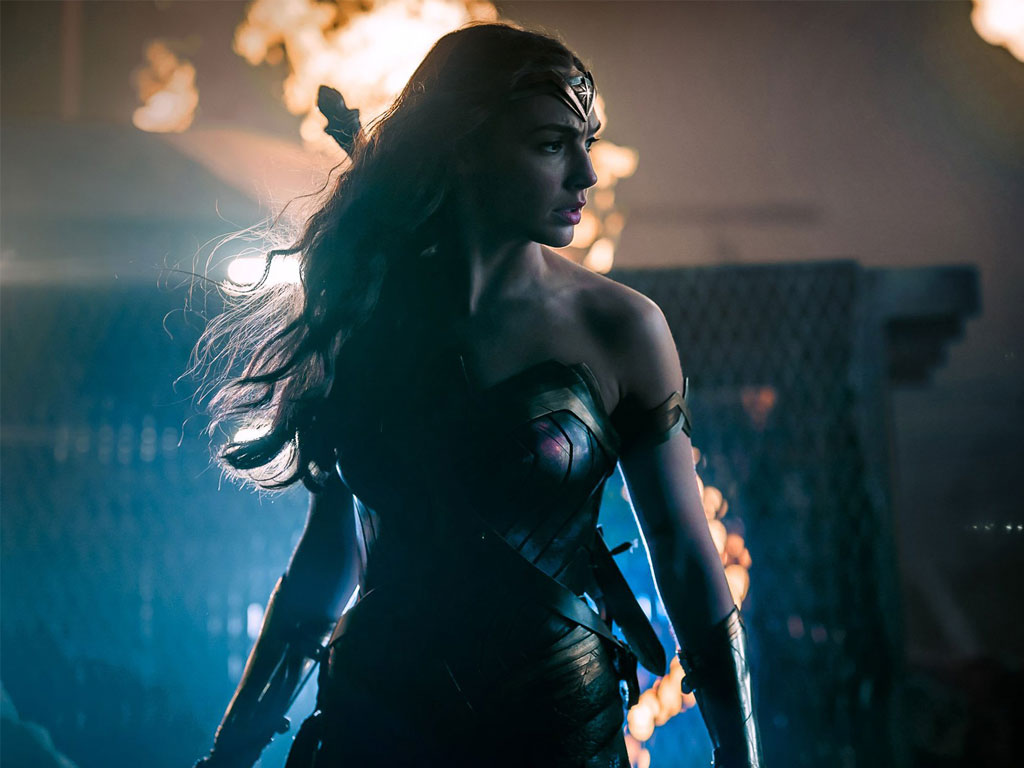 And then a hero comes along
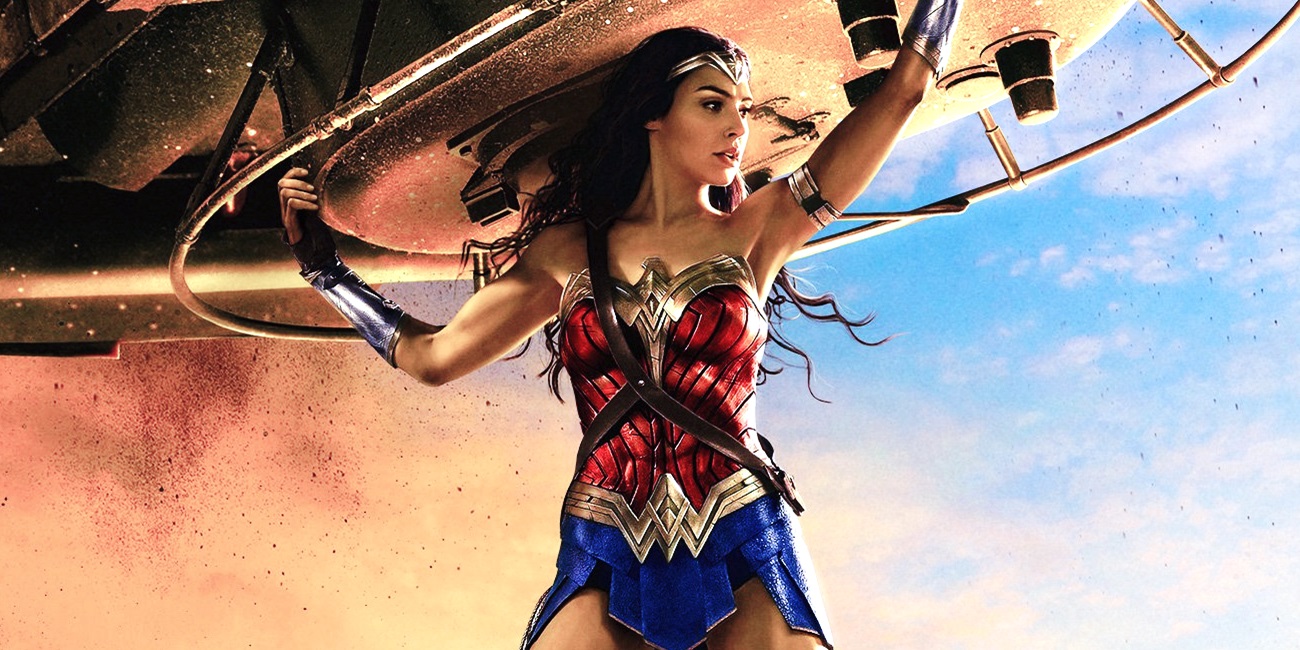 With the strength to carry on
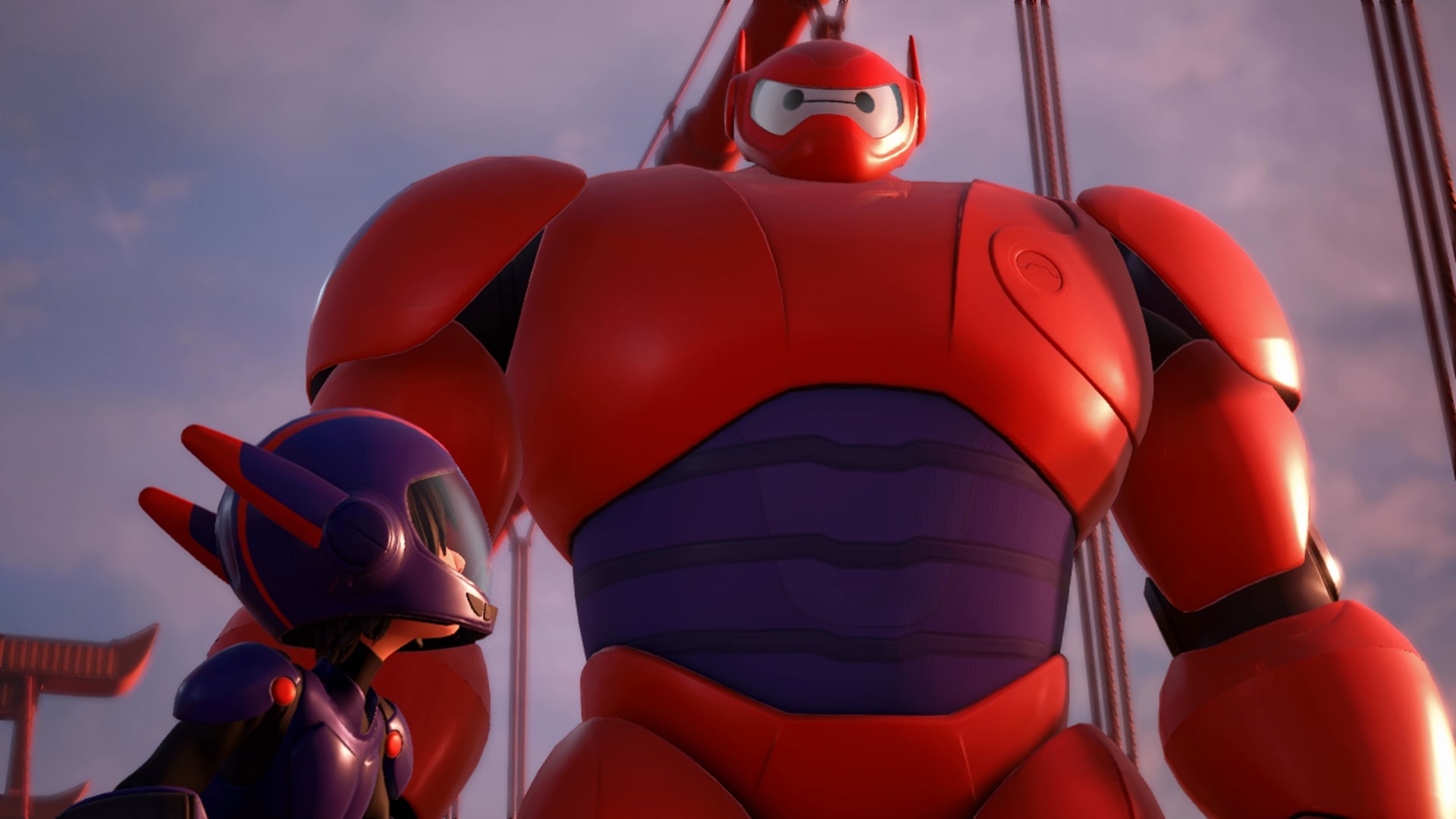 And you cast your fears aside
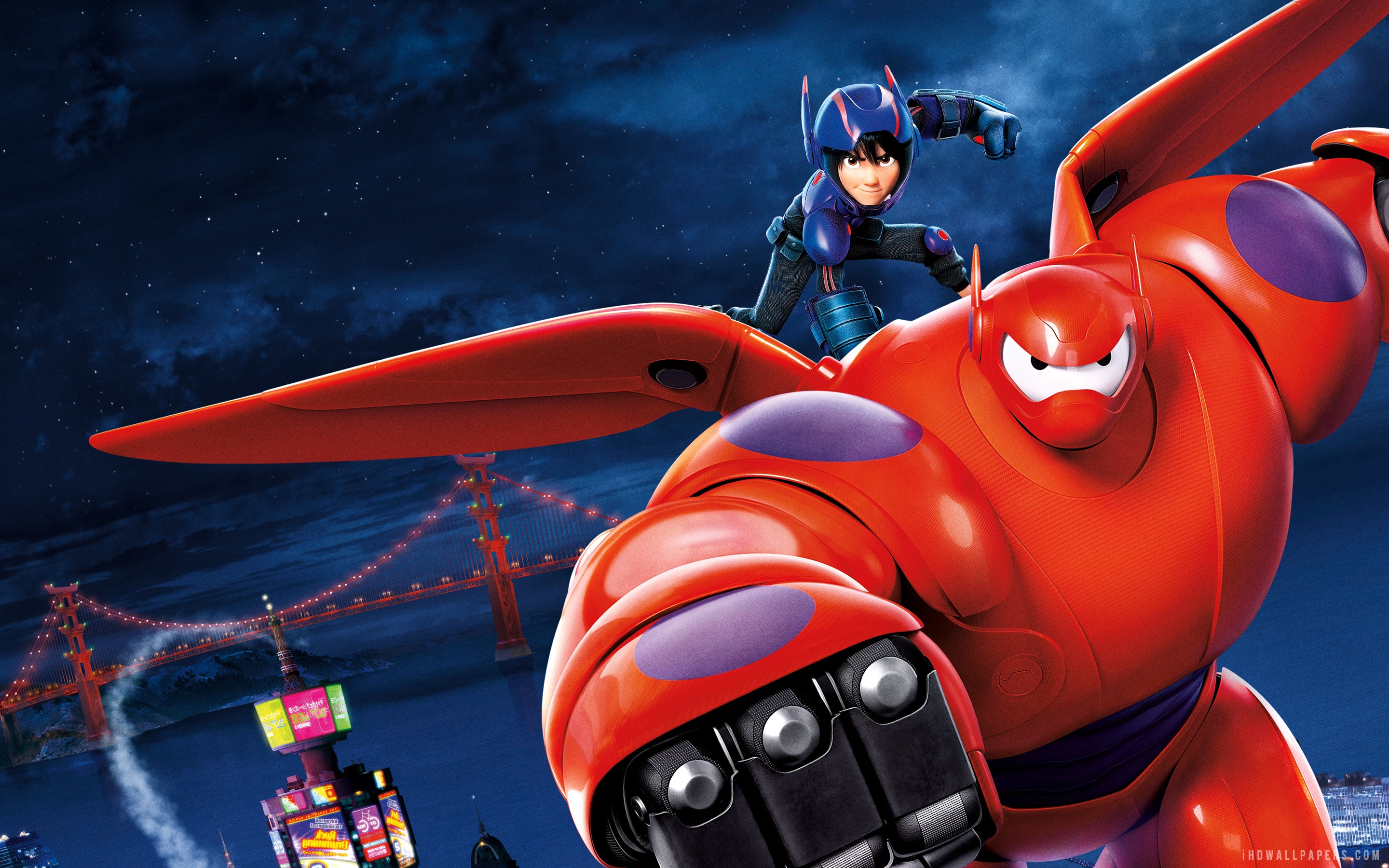 And you know you can survive
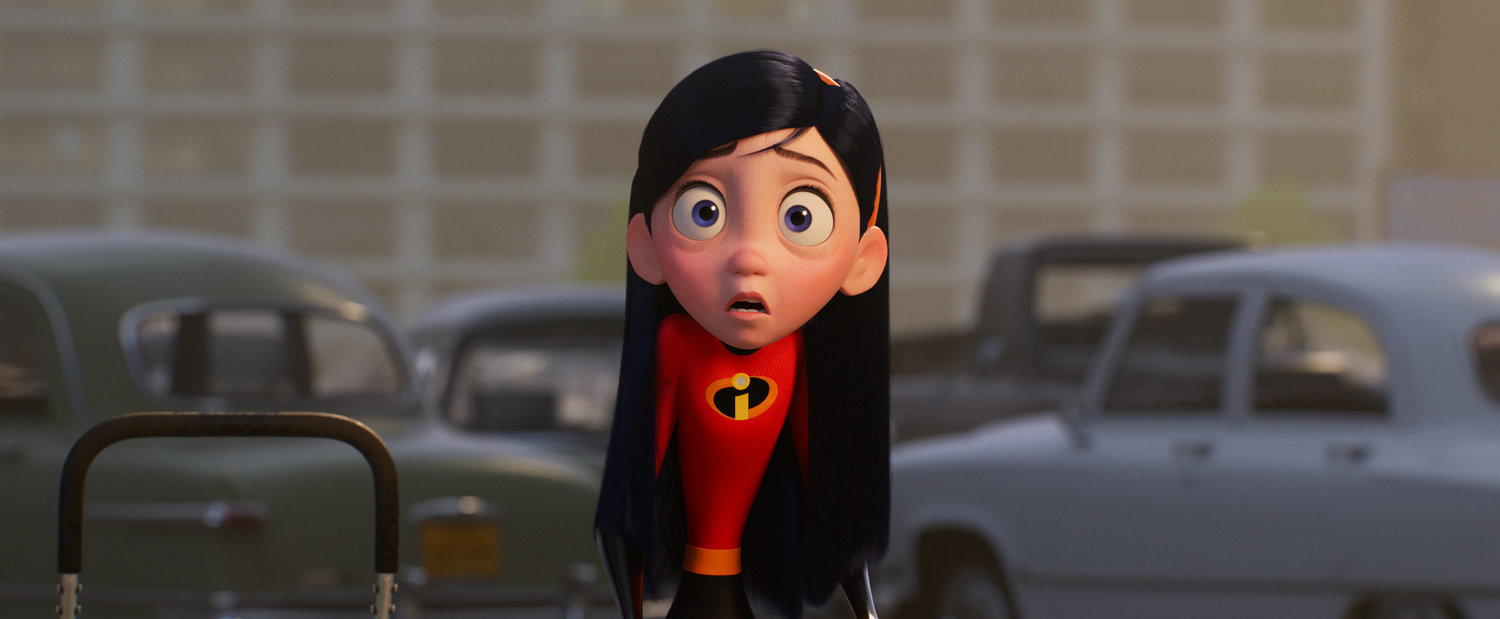 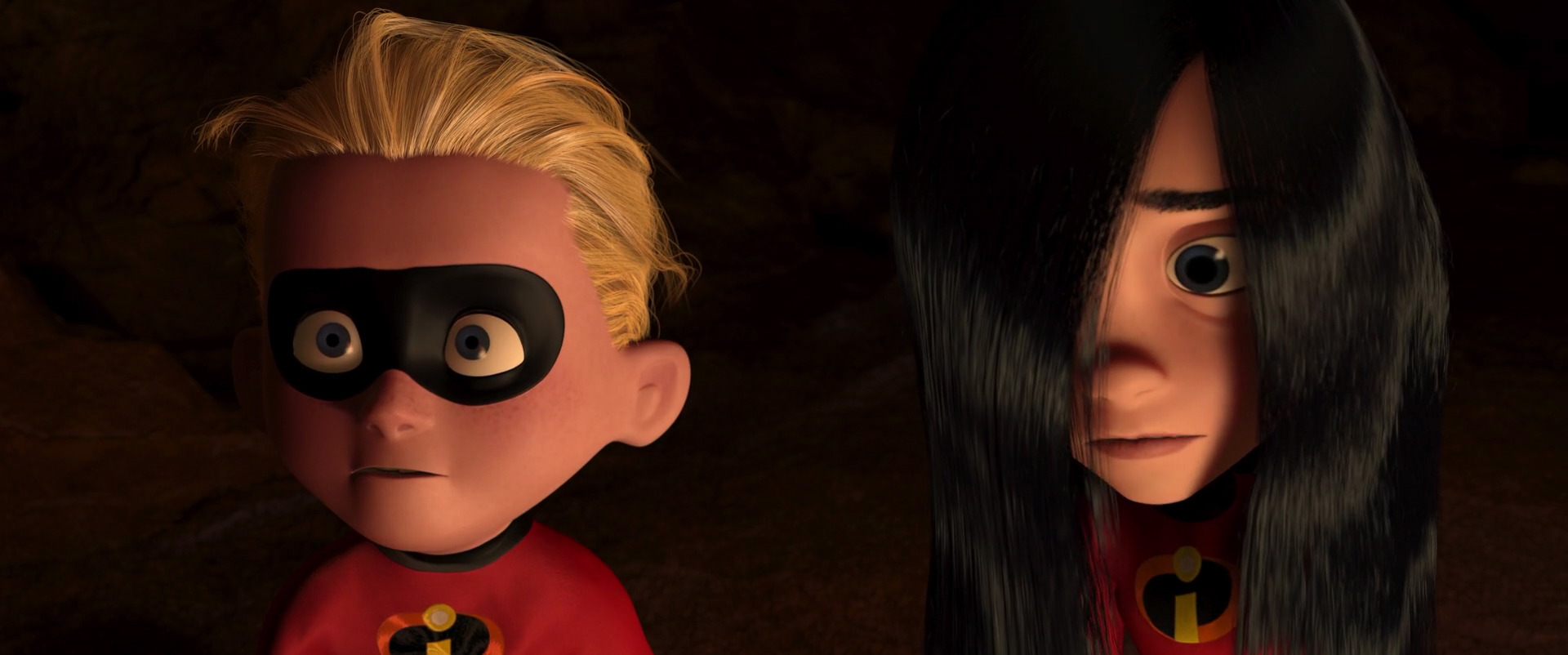 So when you feel like hope is gone
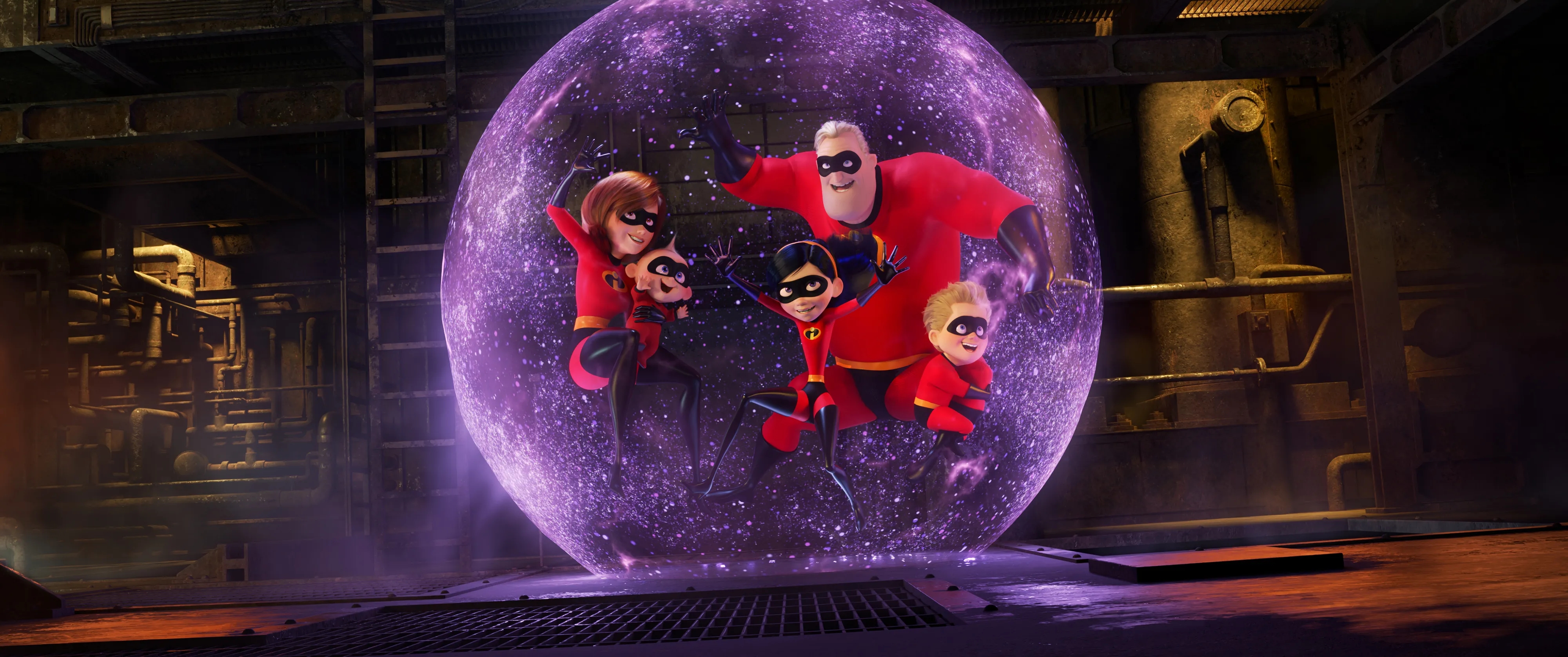 Look inside you and be strong
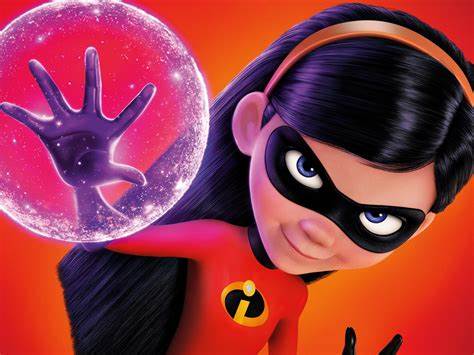 And you'll finally see the truth
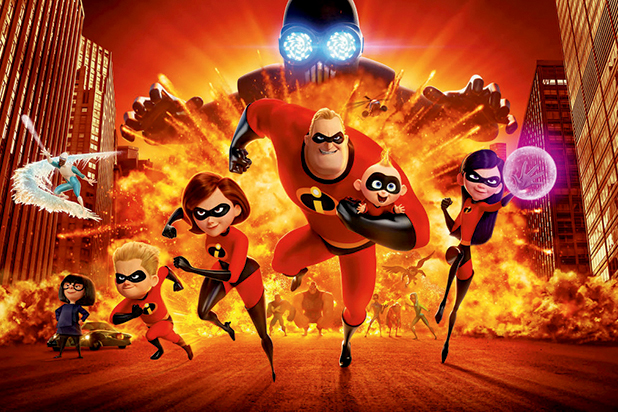 That a hero lies in you
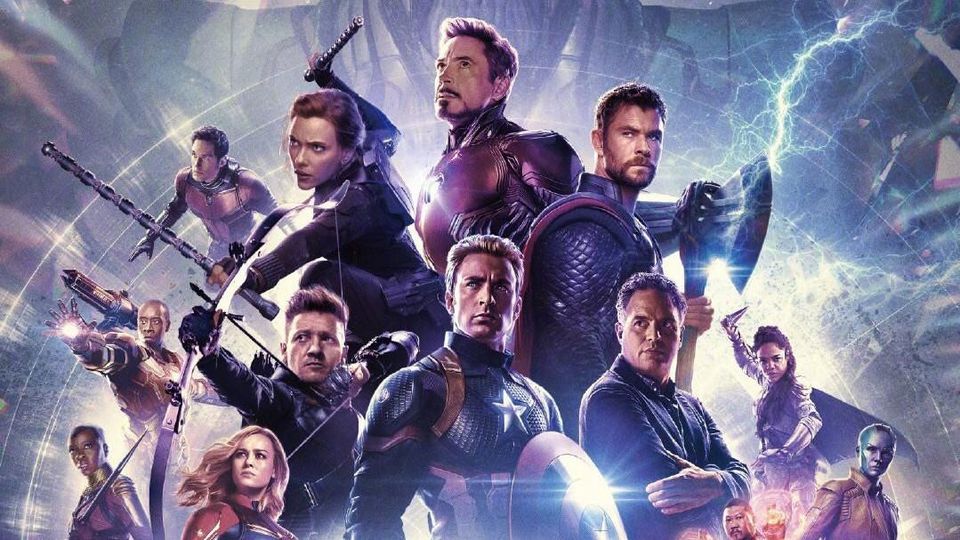 Lord knows
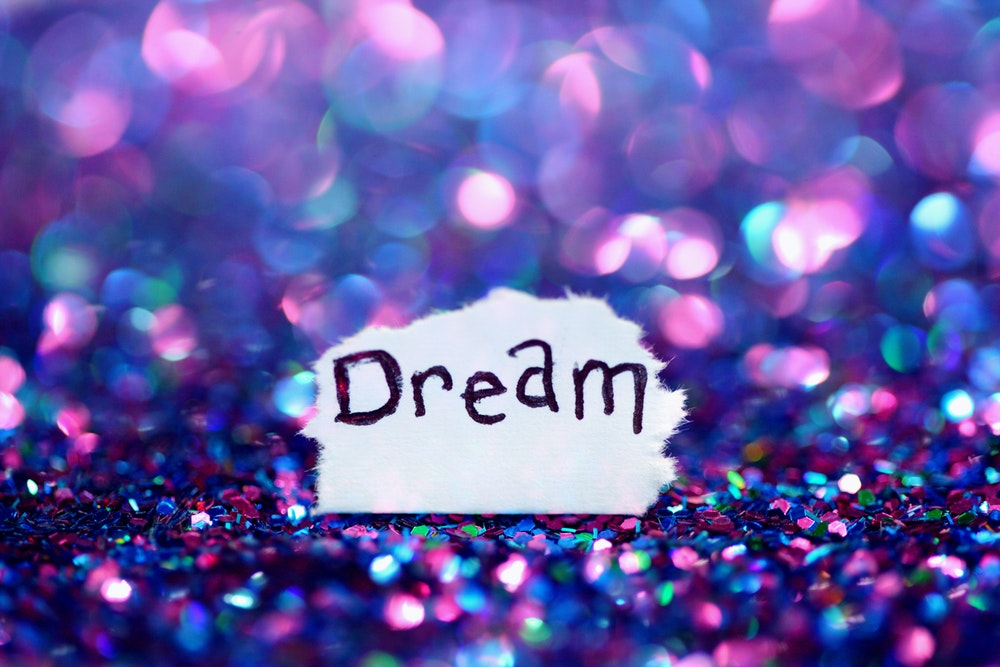 Dreams are hard to follow
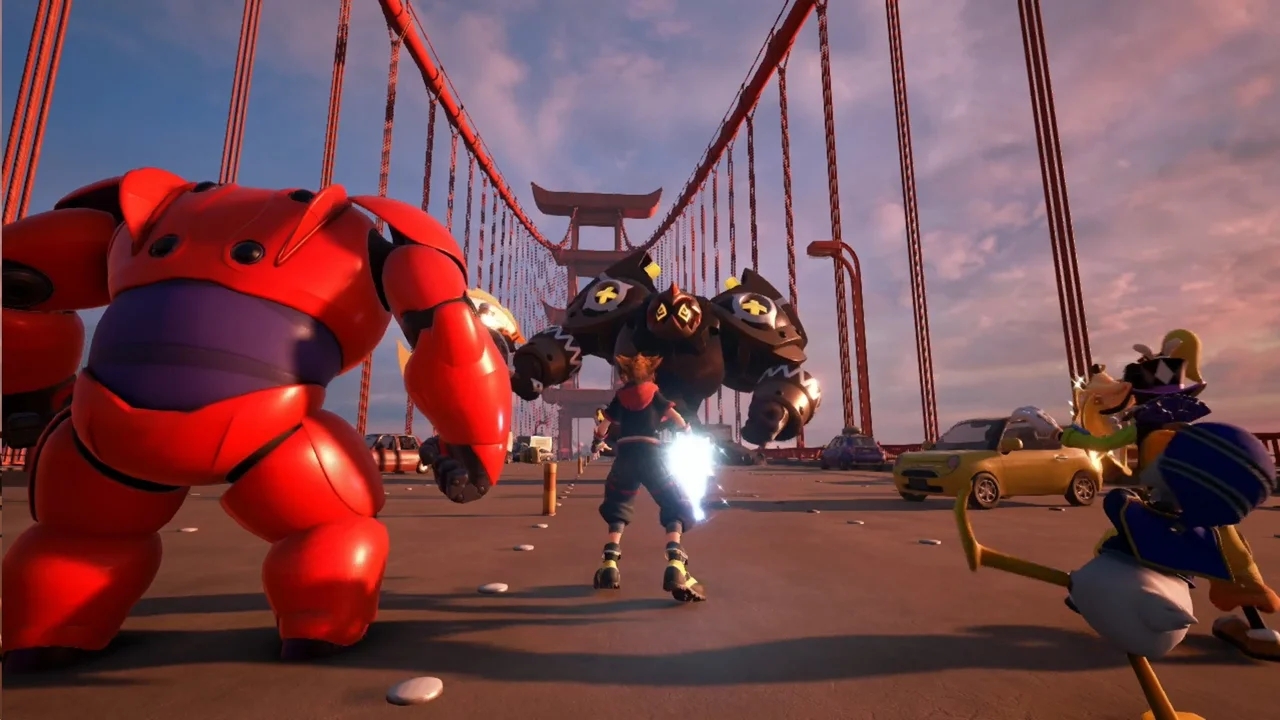 But don't let anyone
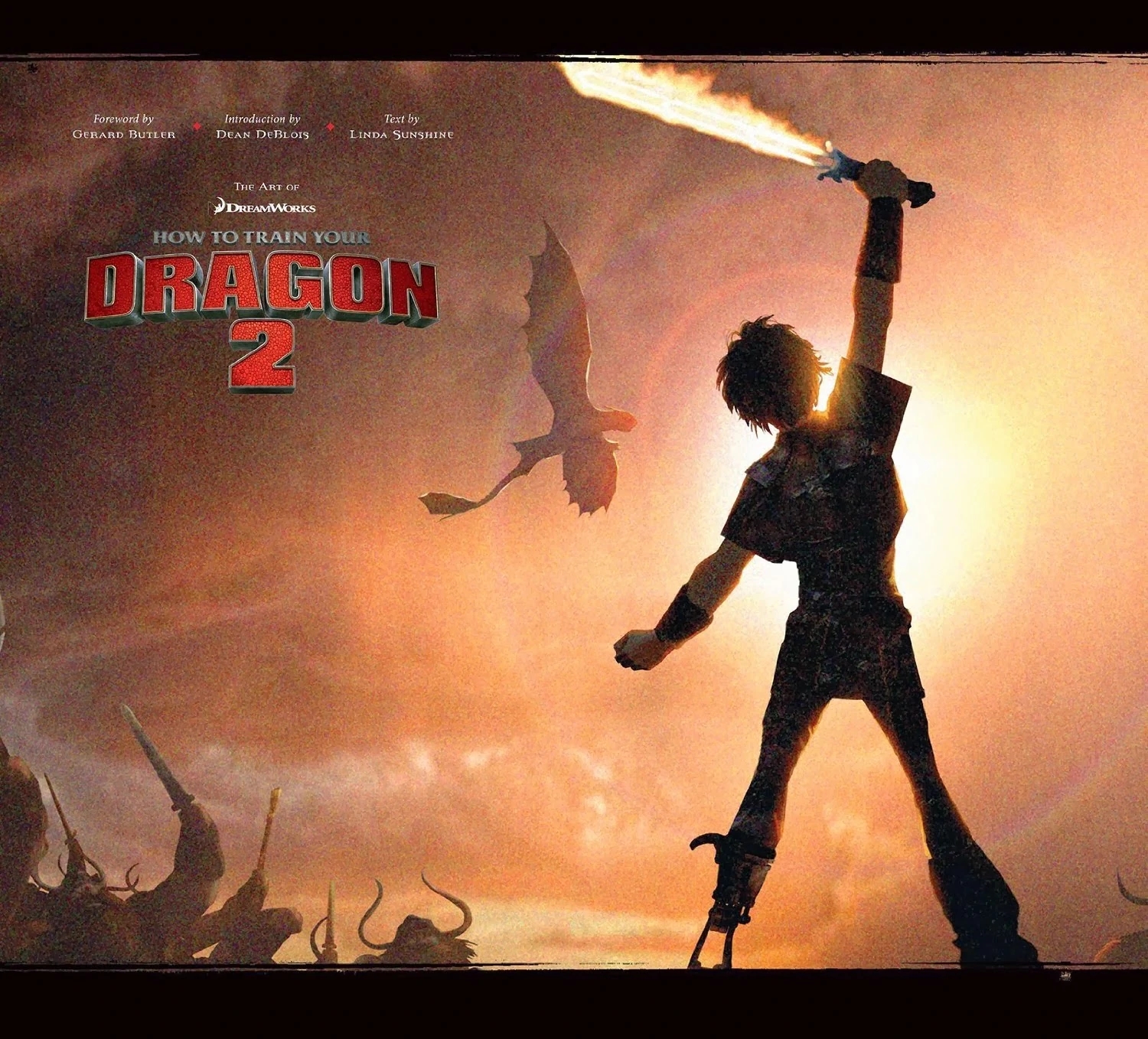 Tear them away
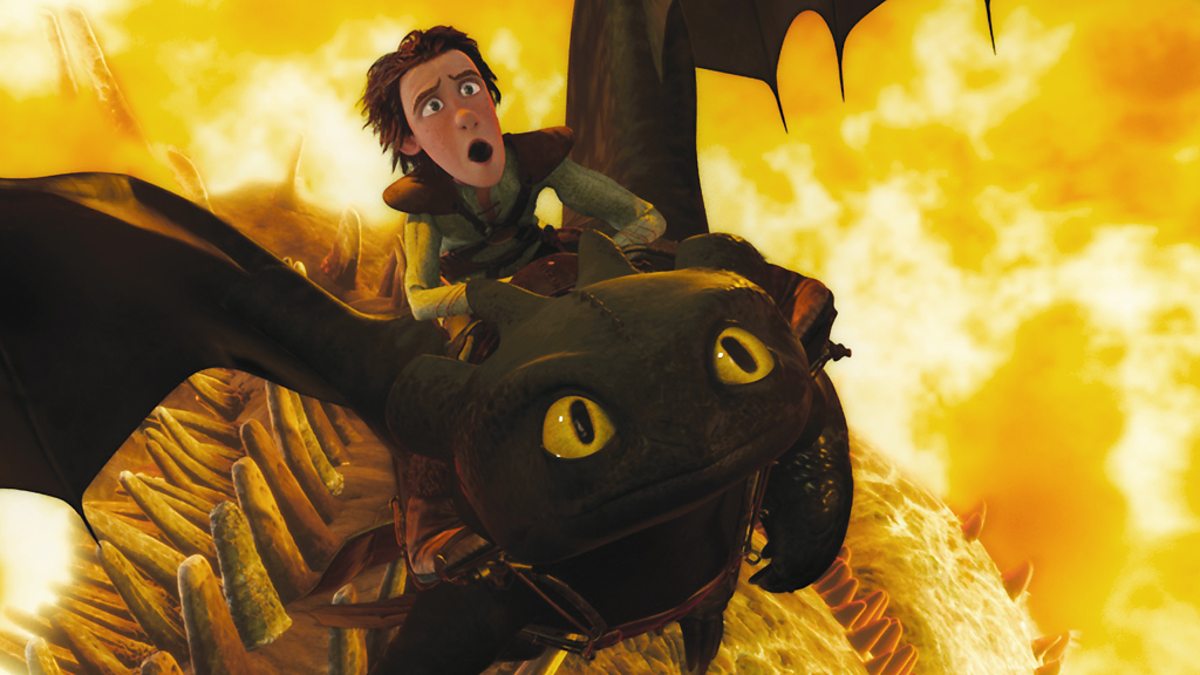 Hold on
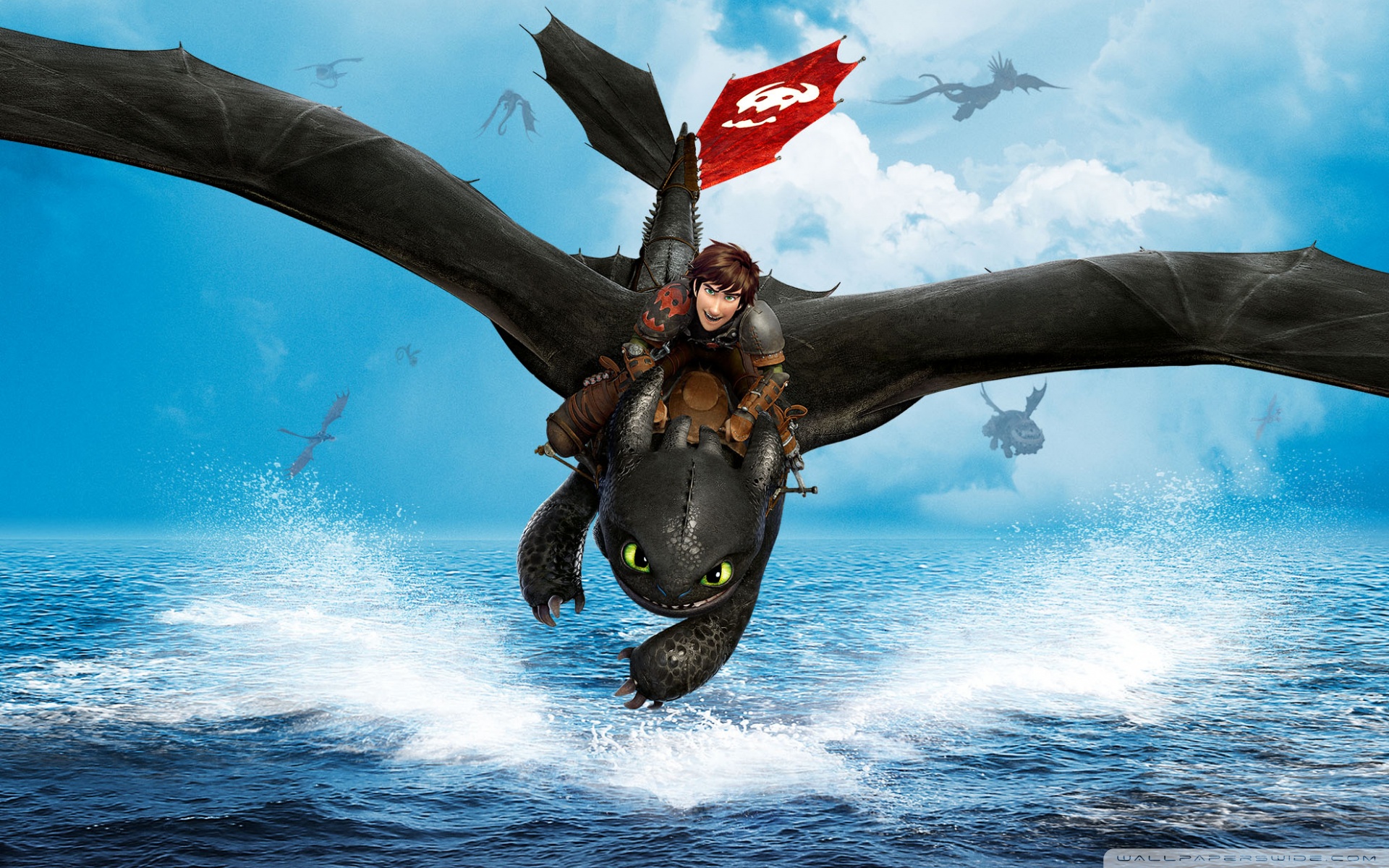 There will be tomorrow
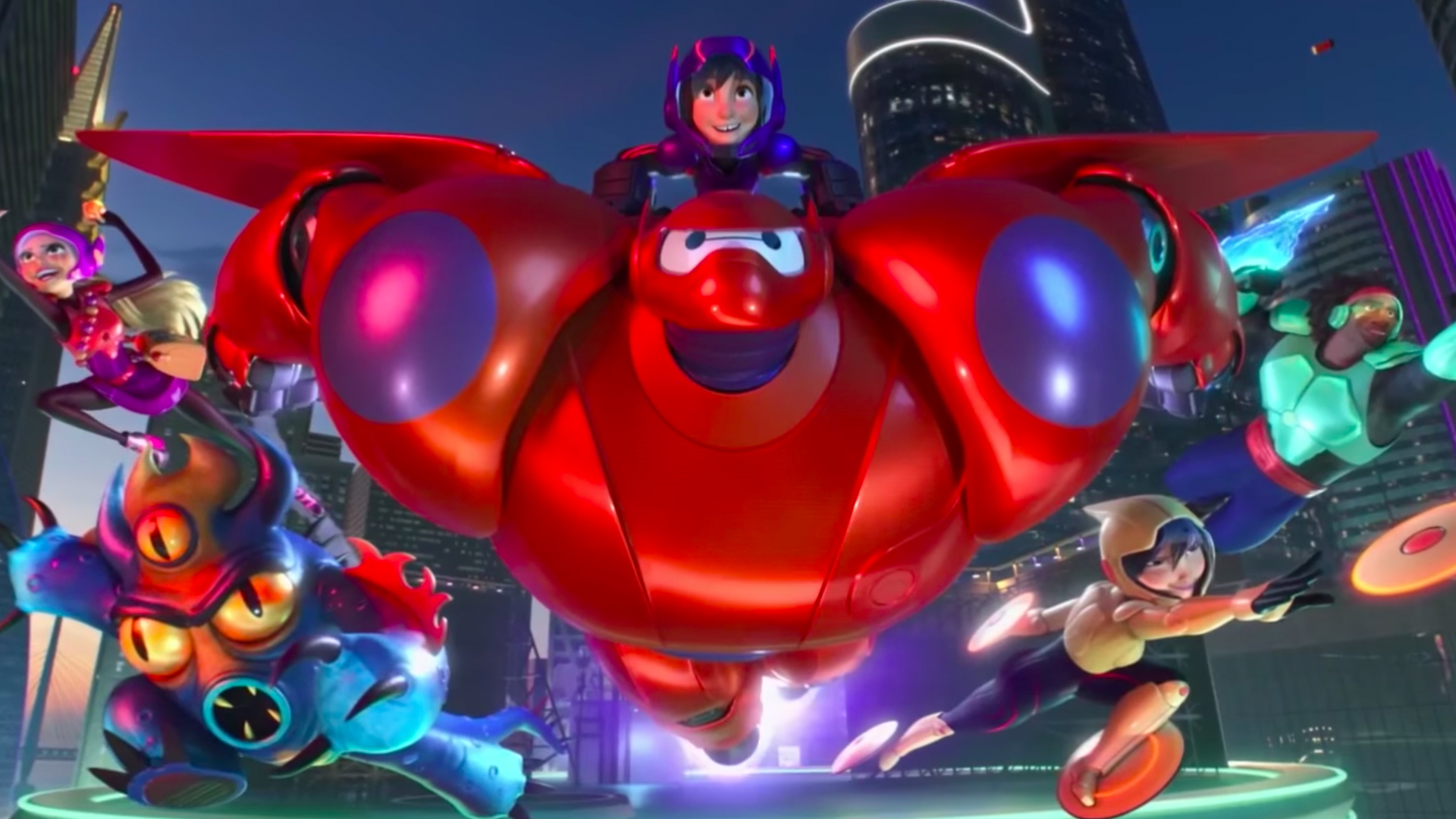 In time
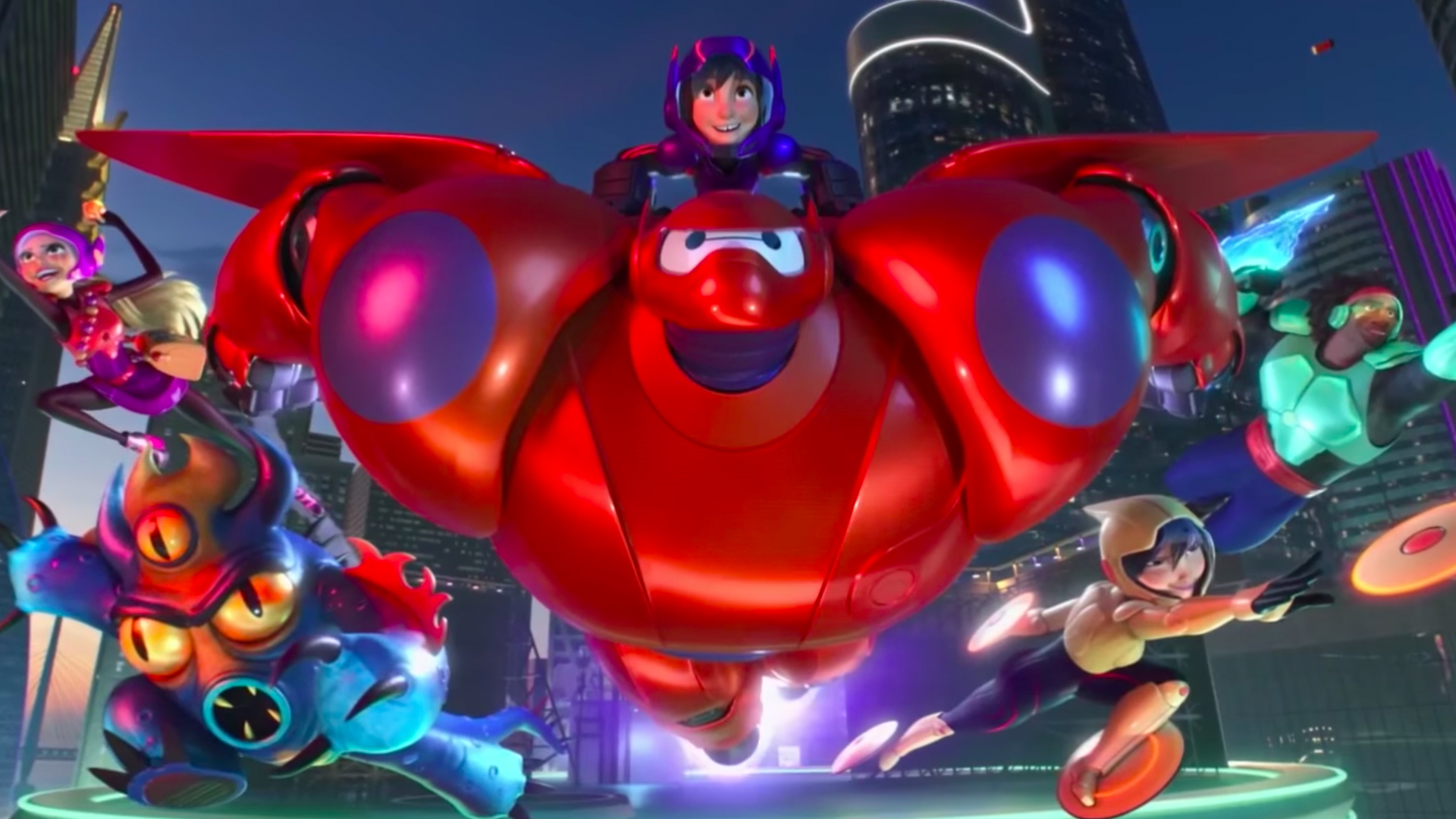 You'll find the way
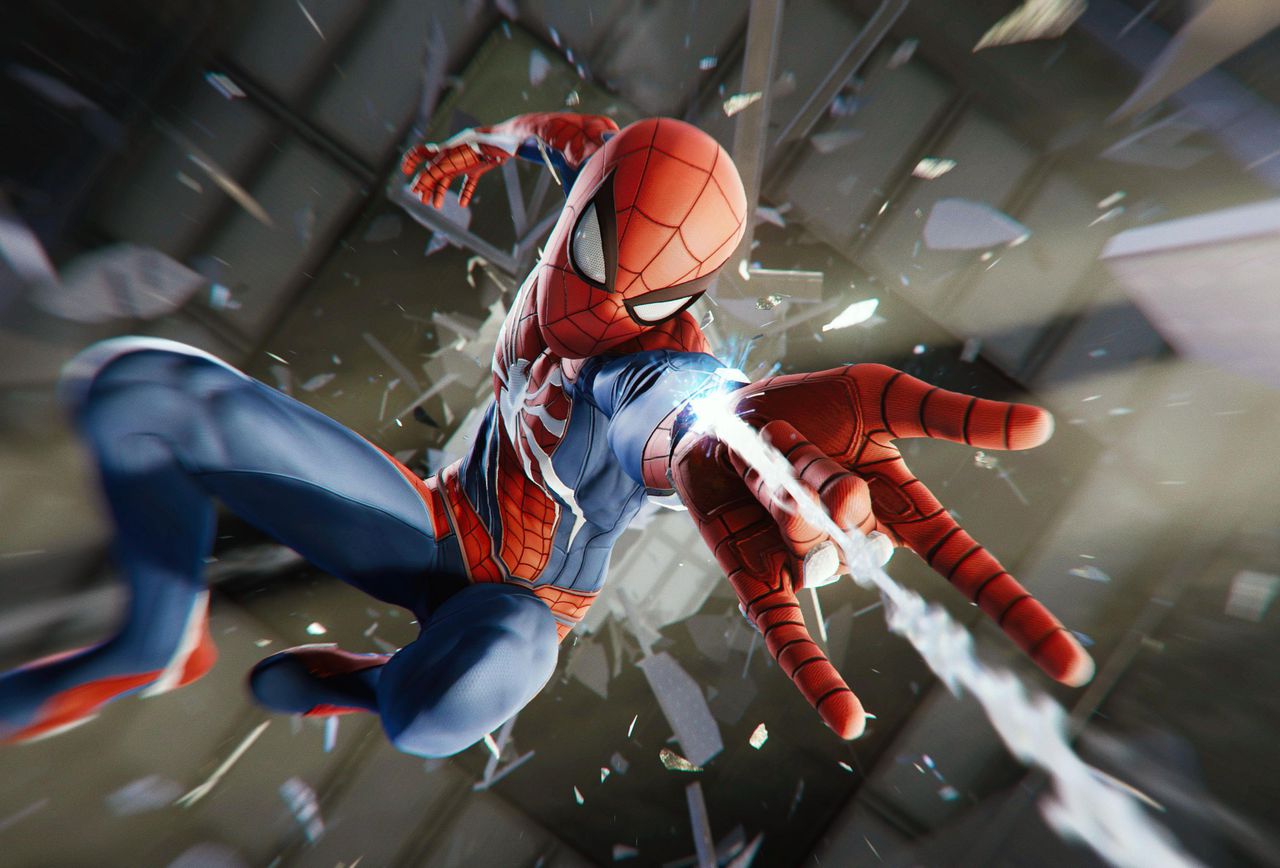 And then a hero comes along
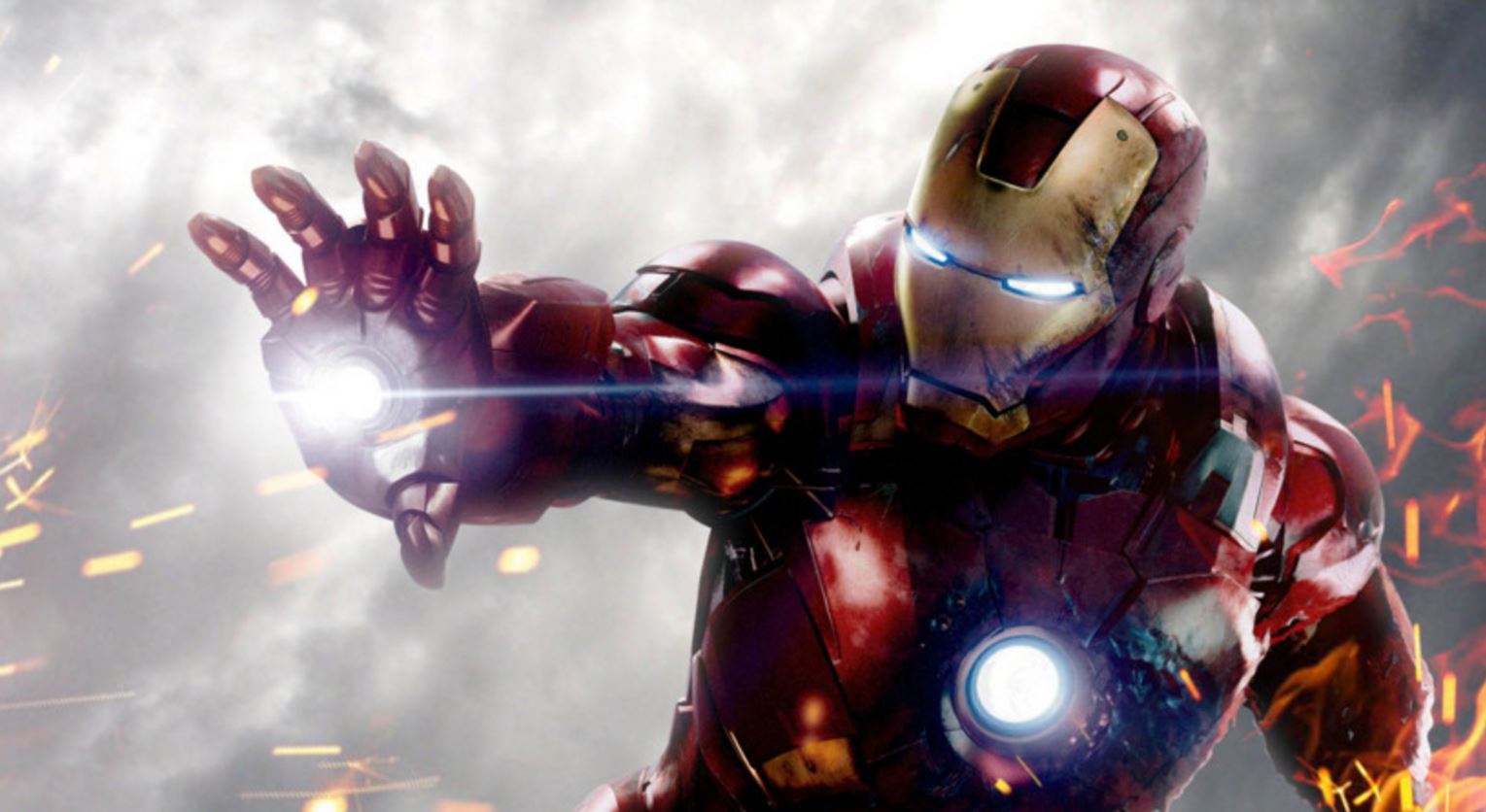 With the strength to carry on
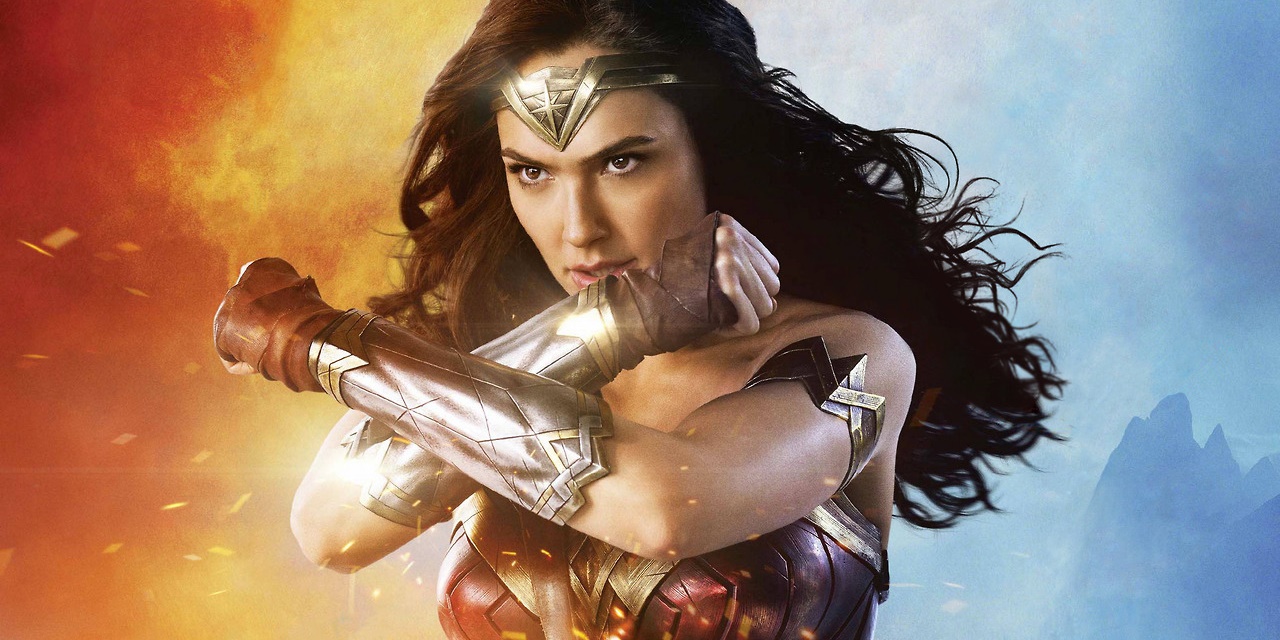 And you cast your fears aside
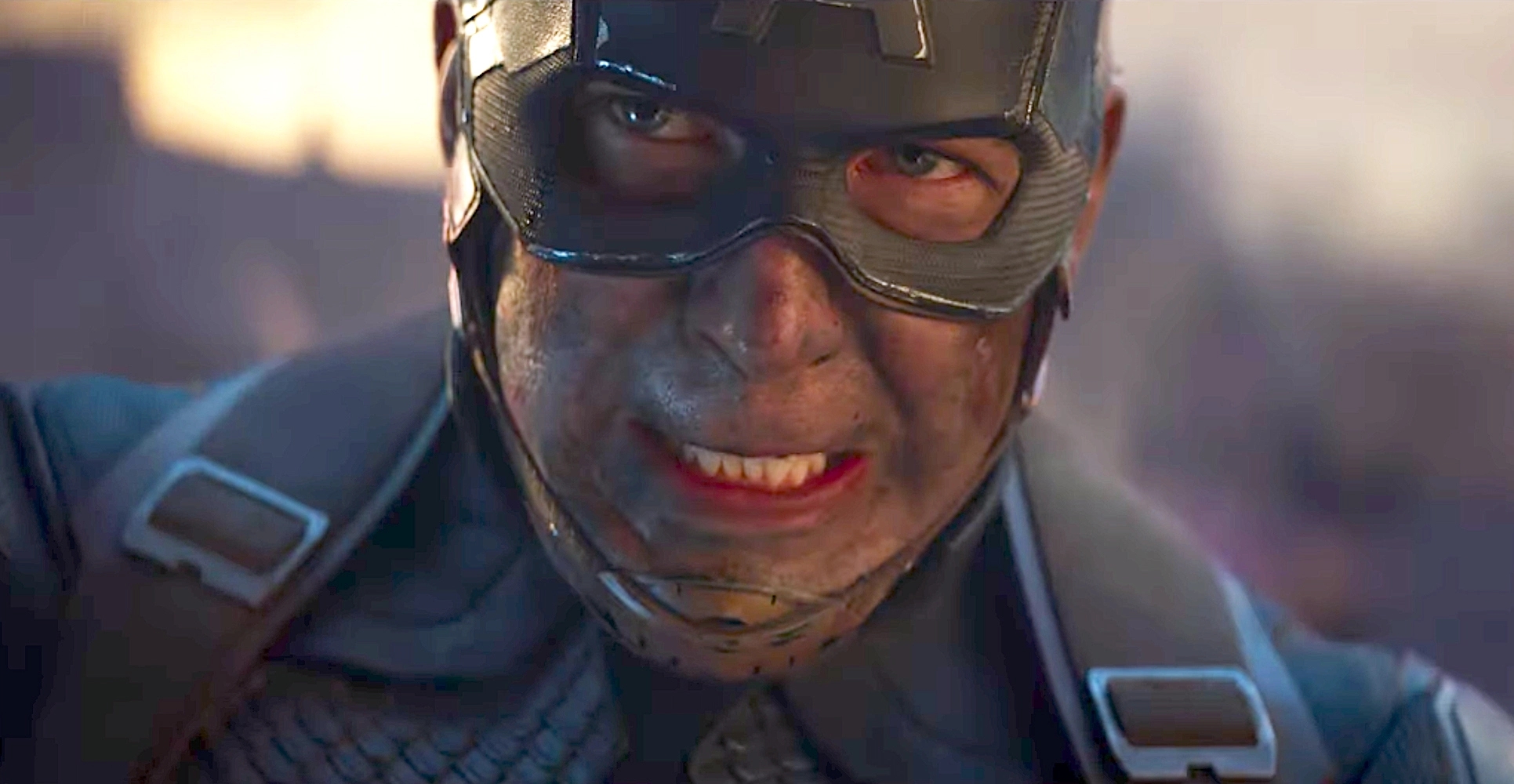 And you know you can survive
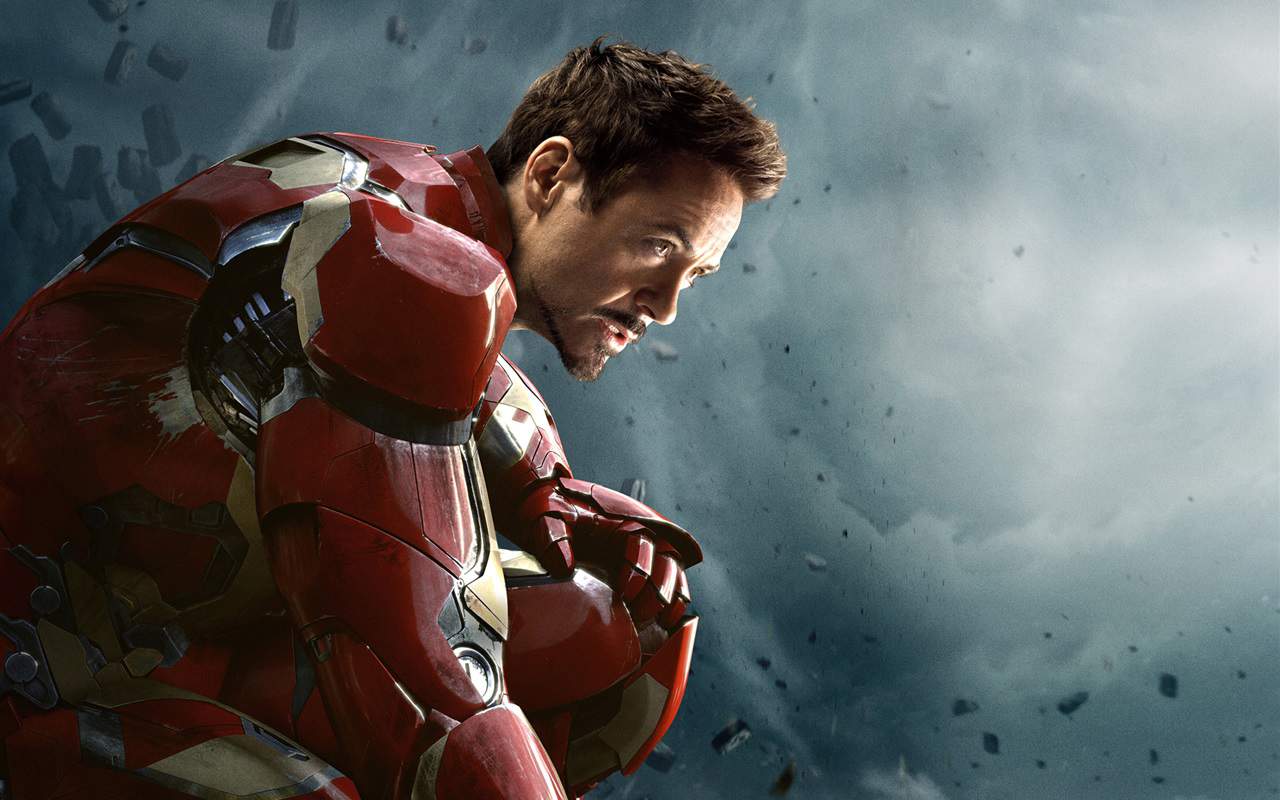 So when you feel like hope is gone
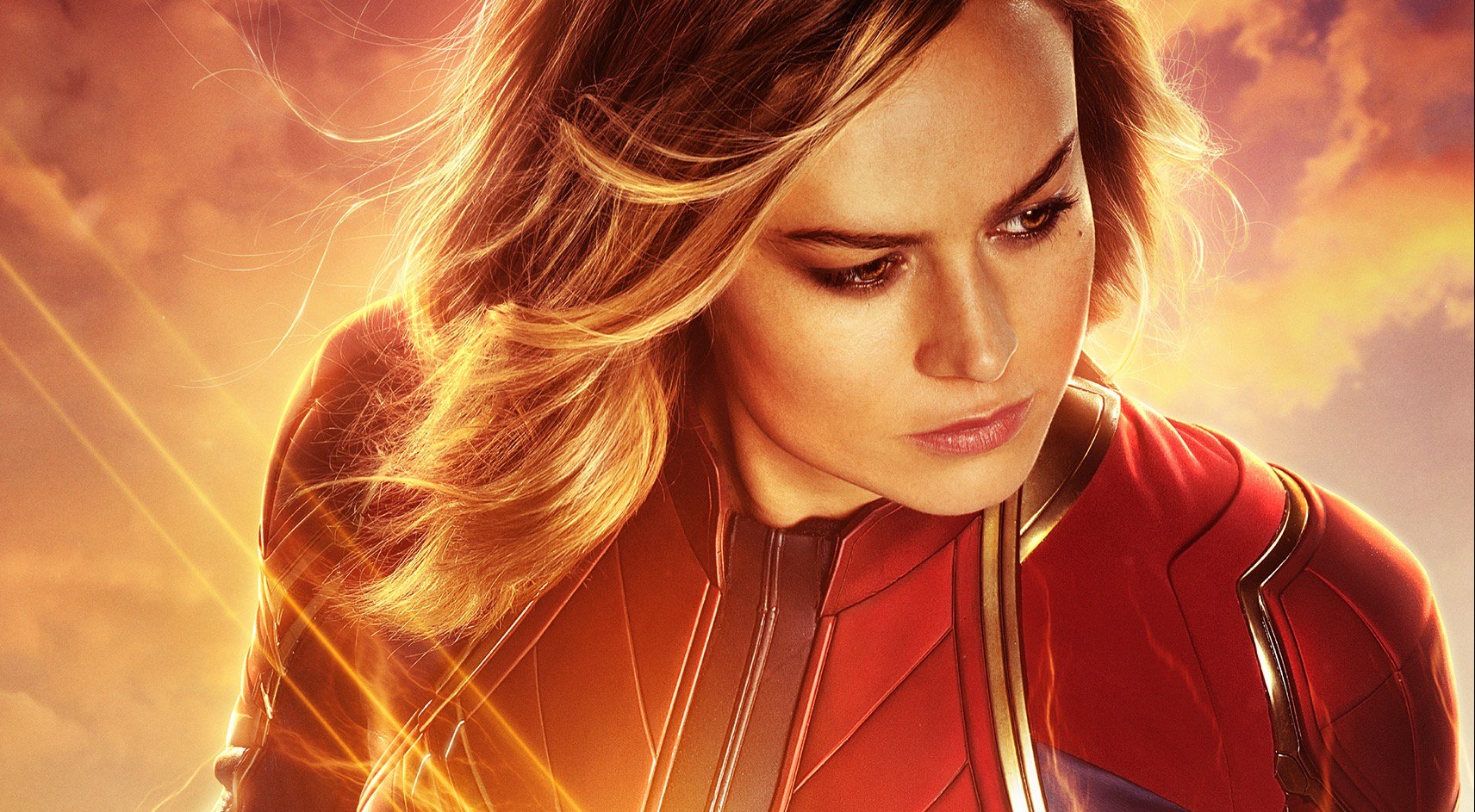 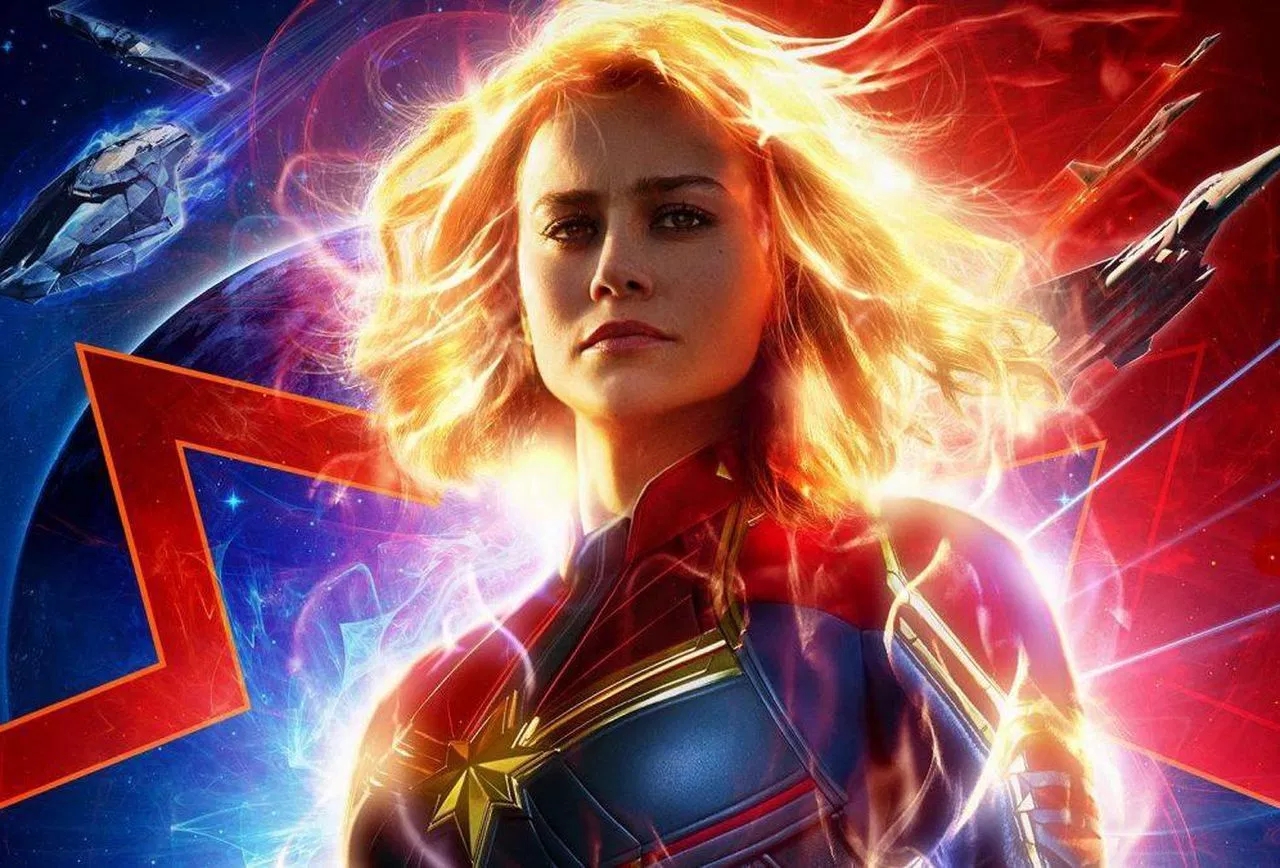 Look inside you and be strong
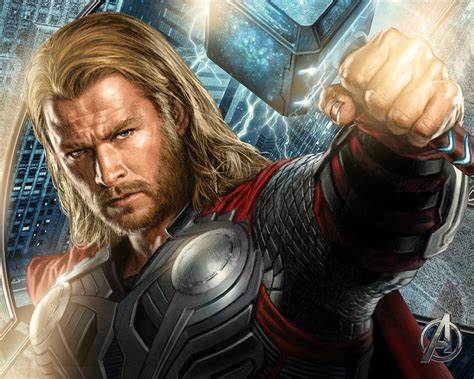 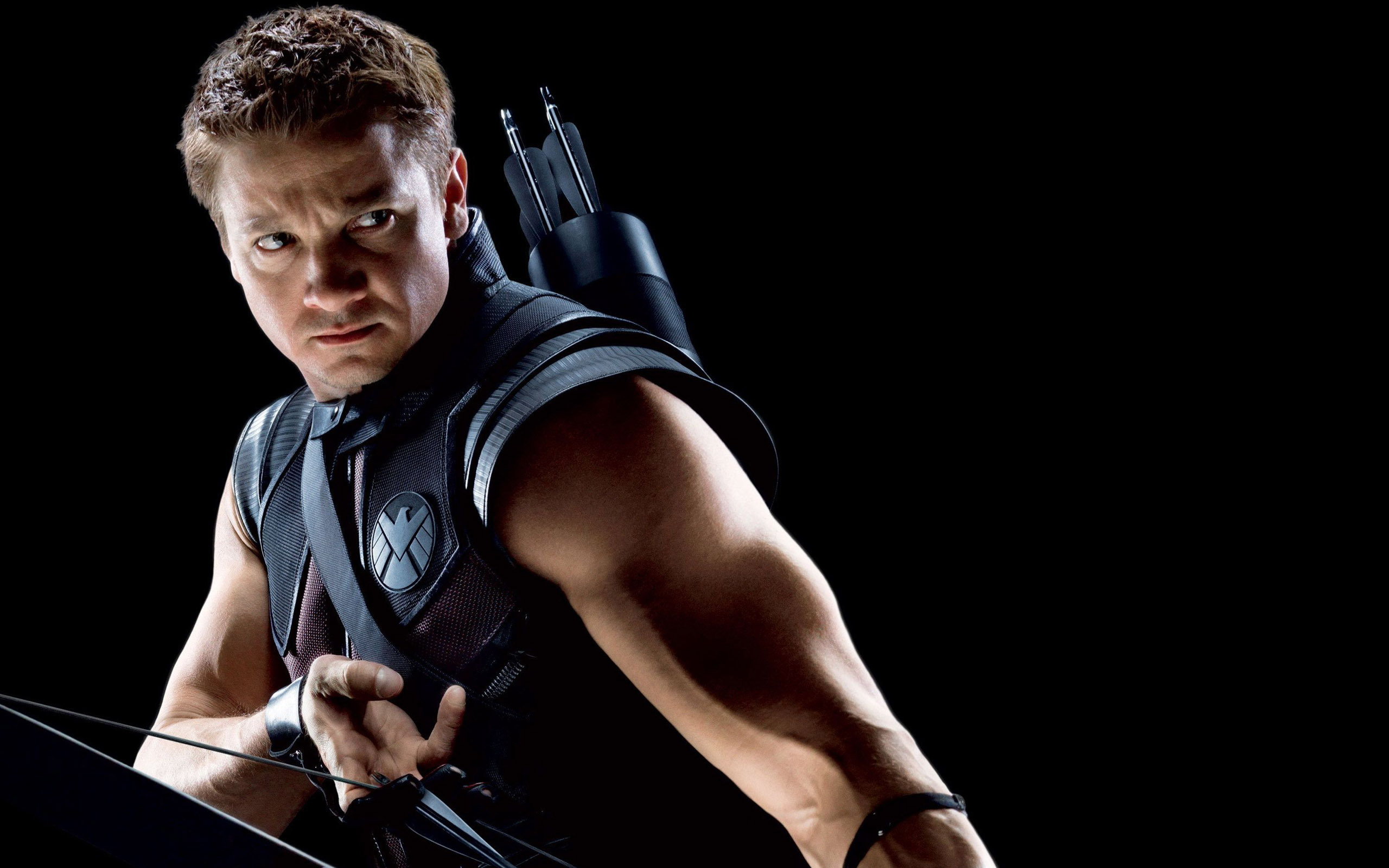 And you'll finally see the truth
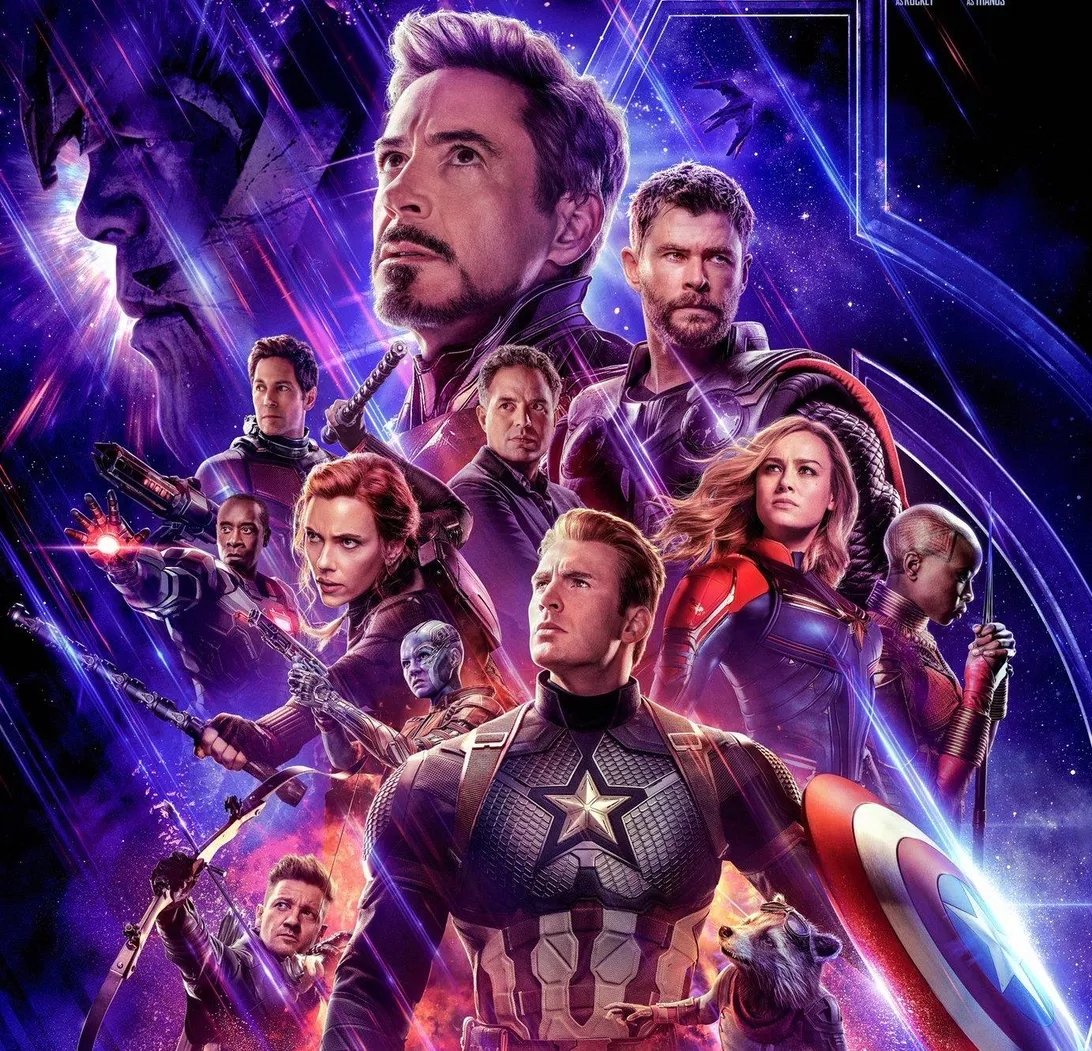 That a hero lies in you